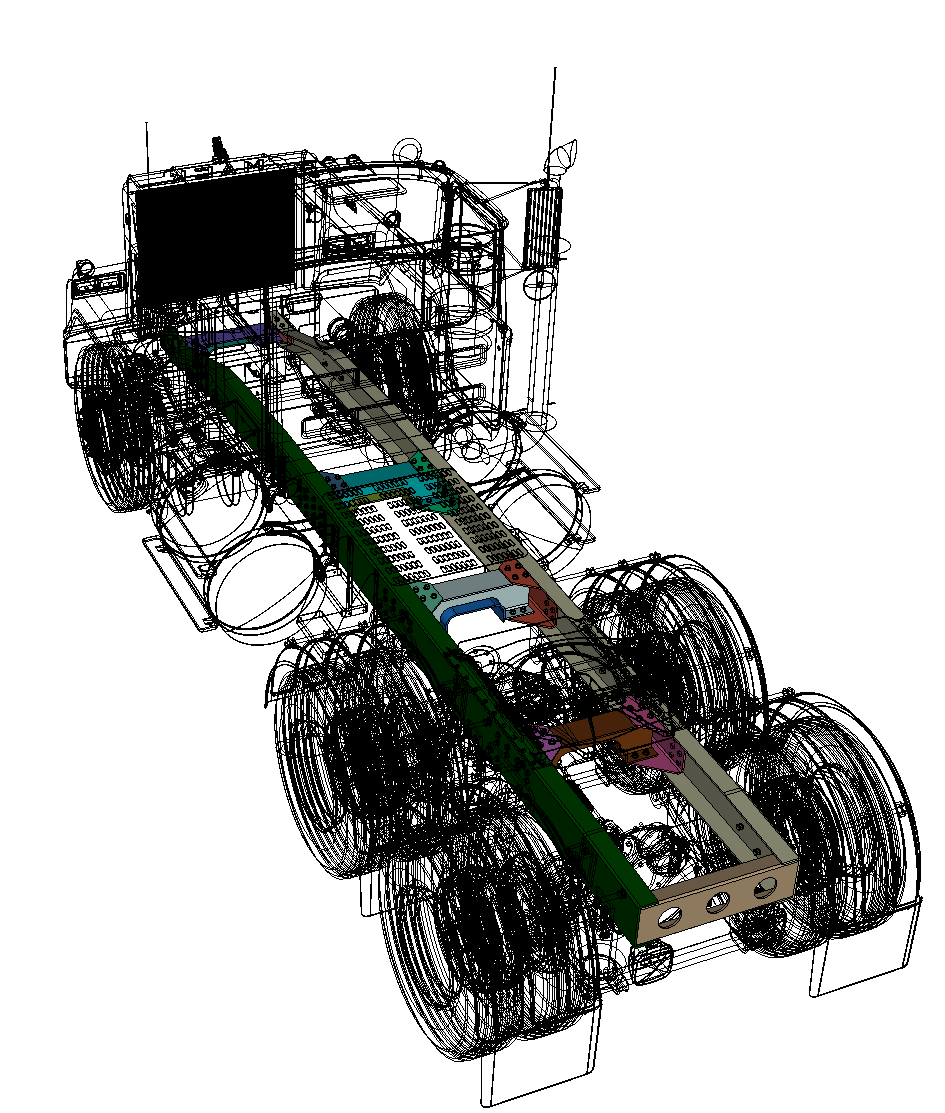 Accelerating Thin Volume Reduction with Supervised Learning and Multi-Agent Reinforcement Learning
Armida Carbajal
Corey Ernst
Steven Owen
Matthew Peterson
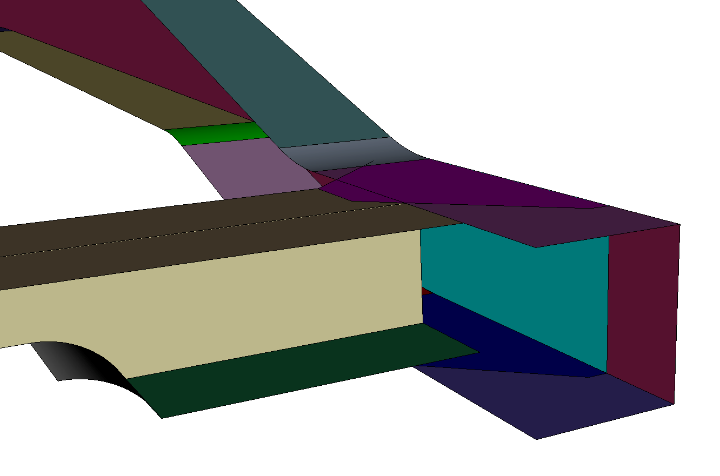 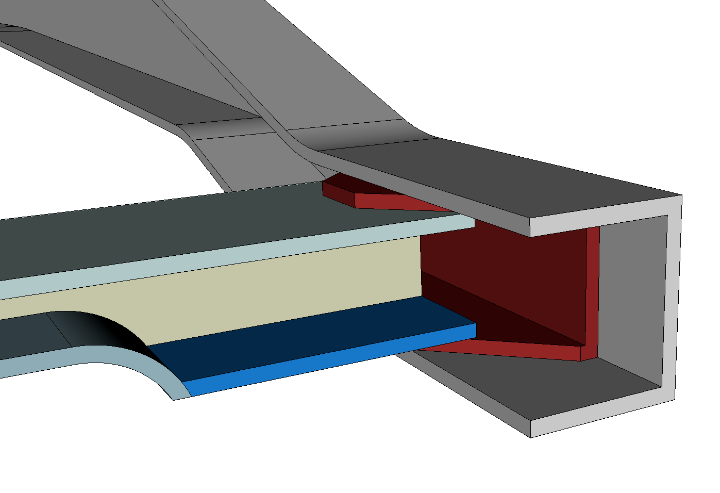 Sandia Machine Learning Deep Learning Conference
Sept 9-12, 2024, Albuquerque, NM
SAND2023-05160C
Thin Volume Reduction
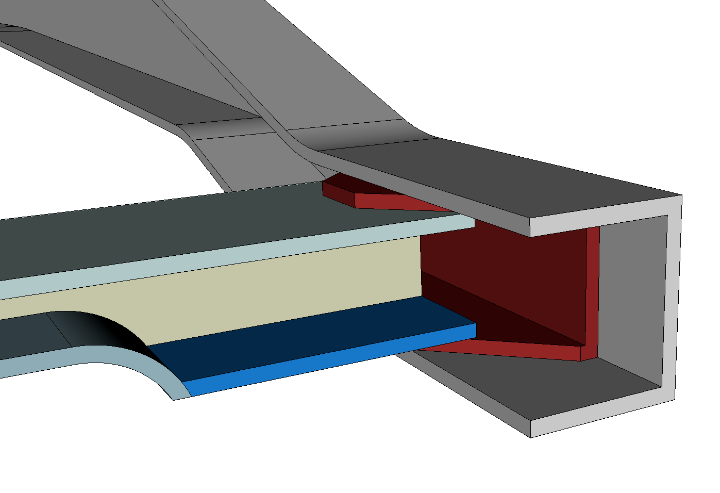 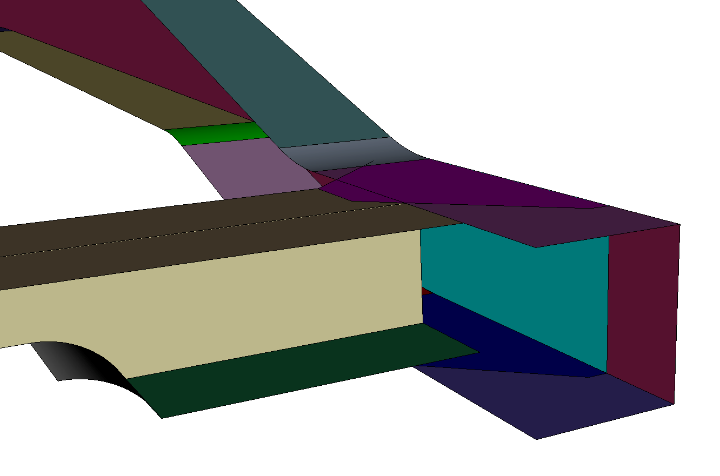 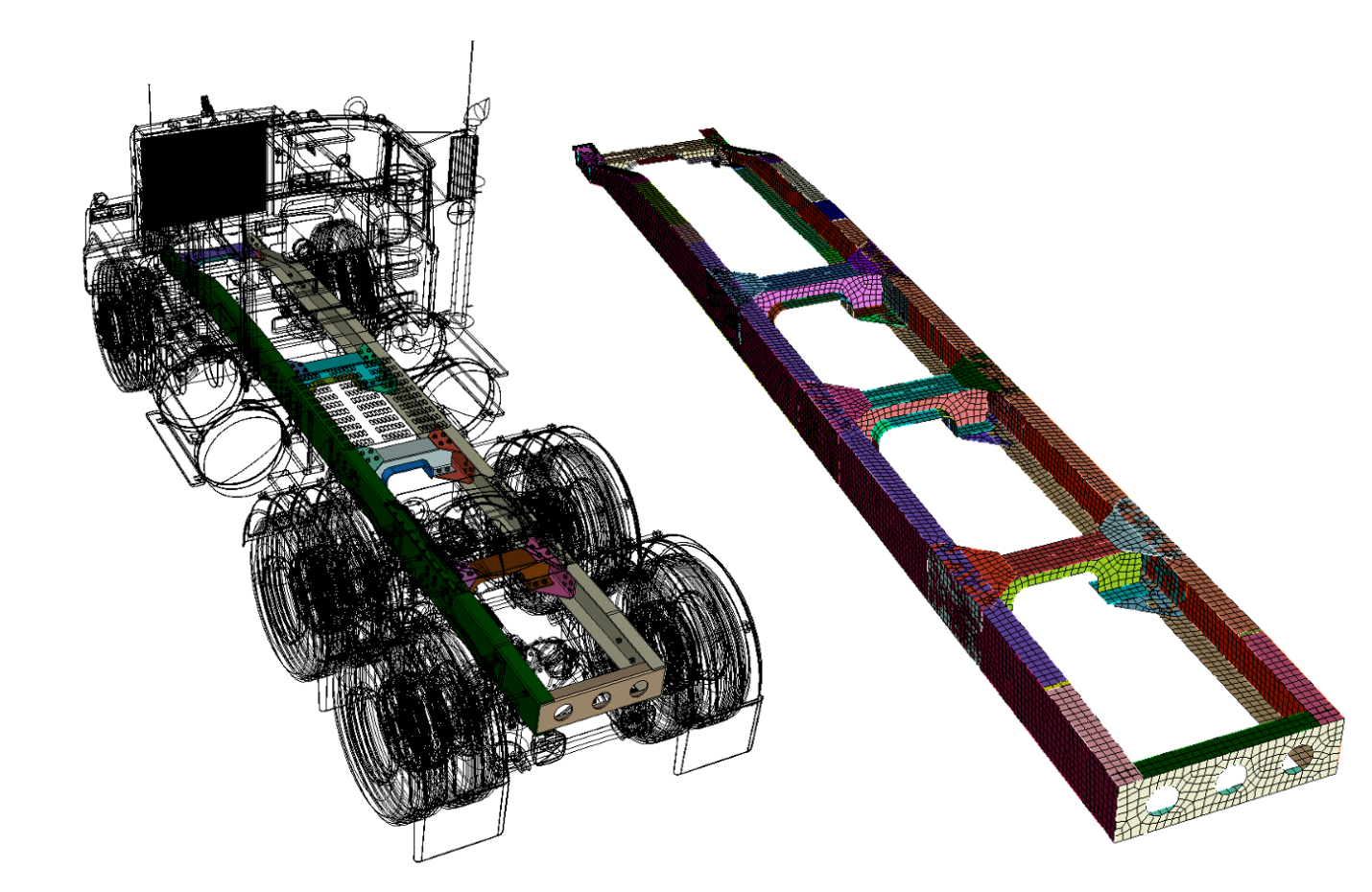 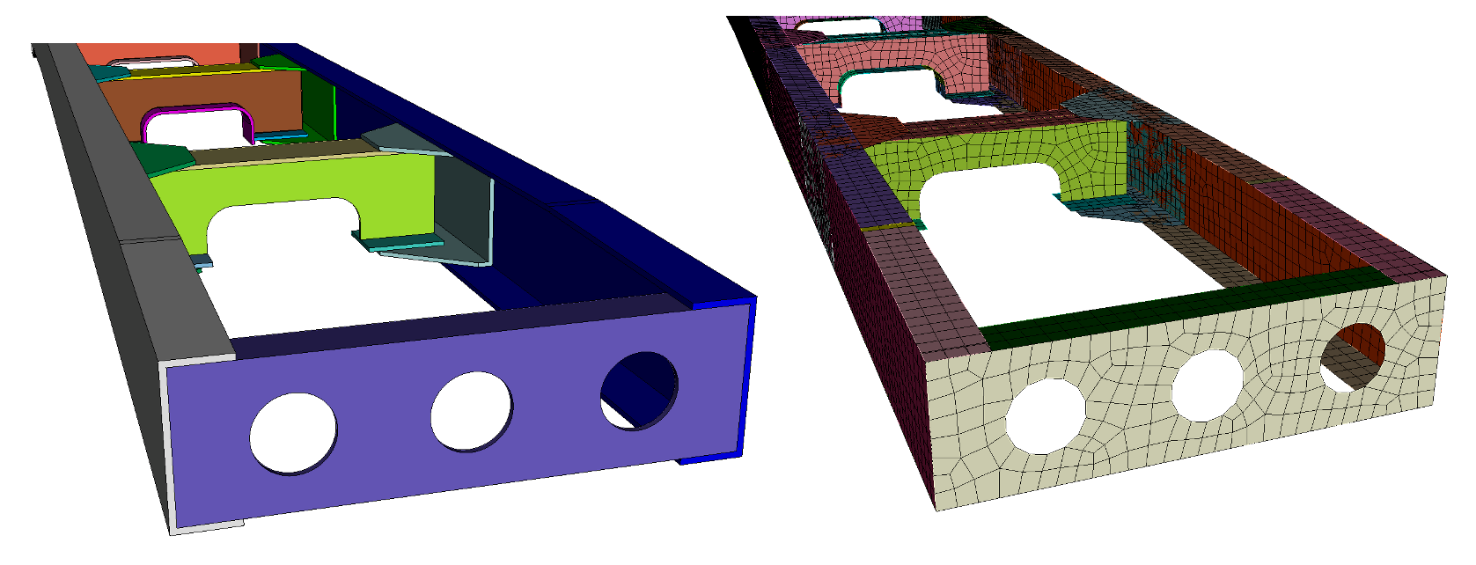 2
State of the Art: Previous/Ongoing work at Sandia
SL model
Supervised Learning
Operates using predefined labels during training
Processes known input-output pairs (features, labels) for learning
Encounters limitations when addressing new, unseen data scenarios
Provides a single prediction based on established input-output correlations
Reinforcement Learning
Operates under a reward system instead of explicit correct answers
Employs a trial-and-error methodology, aiming to maximize long-term rewards
Limited to a fixed reward policy
Produces a procedure or series of steps to execute a task, guided by the reward system
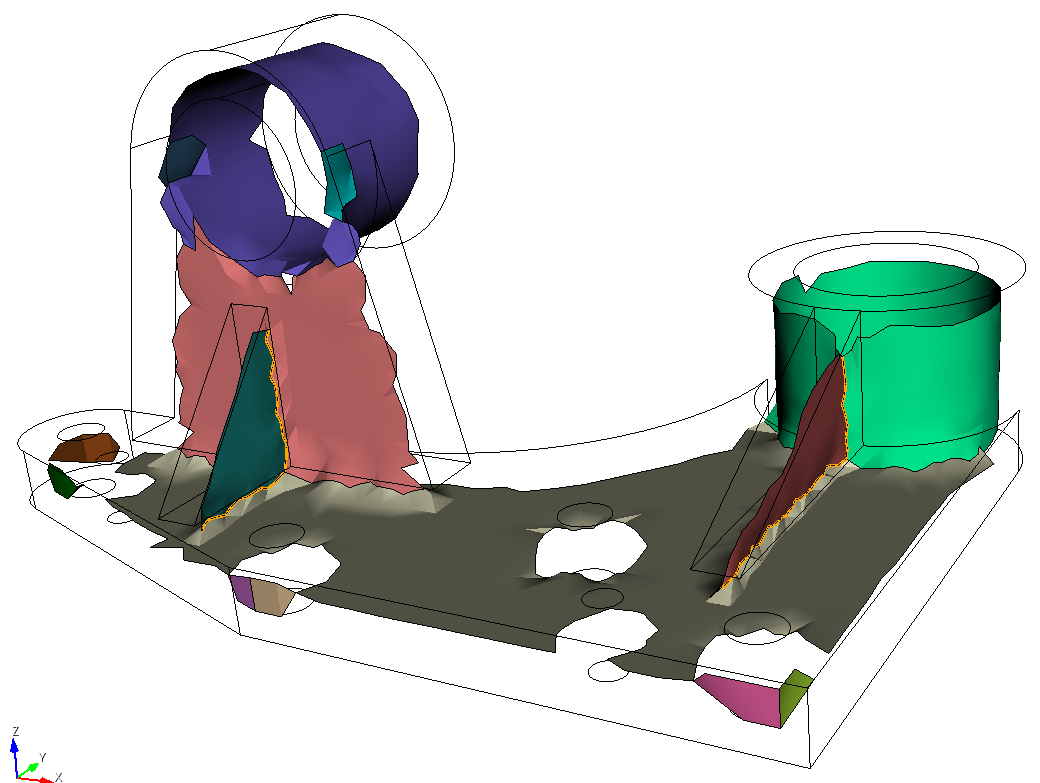 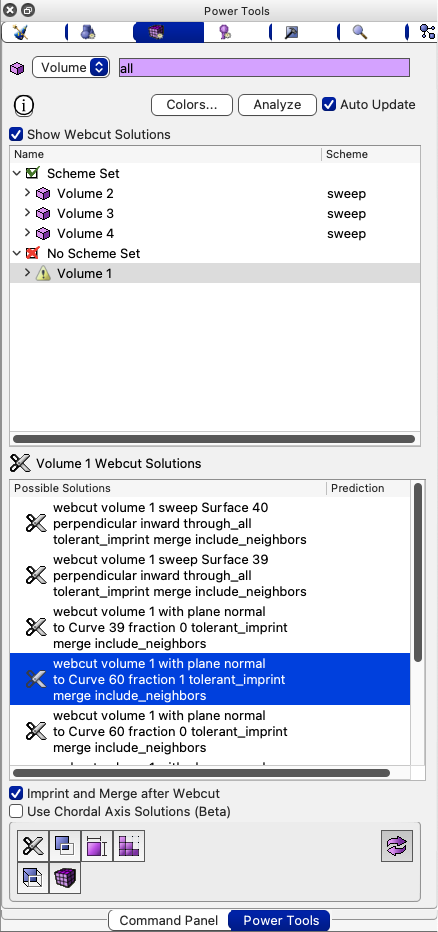 y = f(x)
labels
features
Supervised Learning
Action
Agent
Environment
State
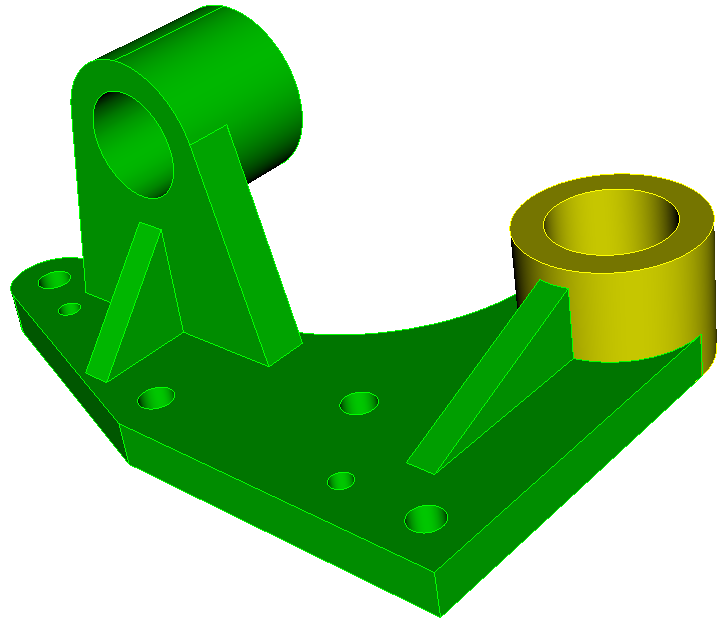 Reward
Reinforcement Learning
Reinforcement Learning
Supervised Learning
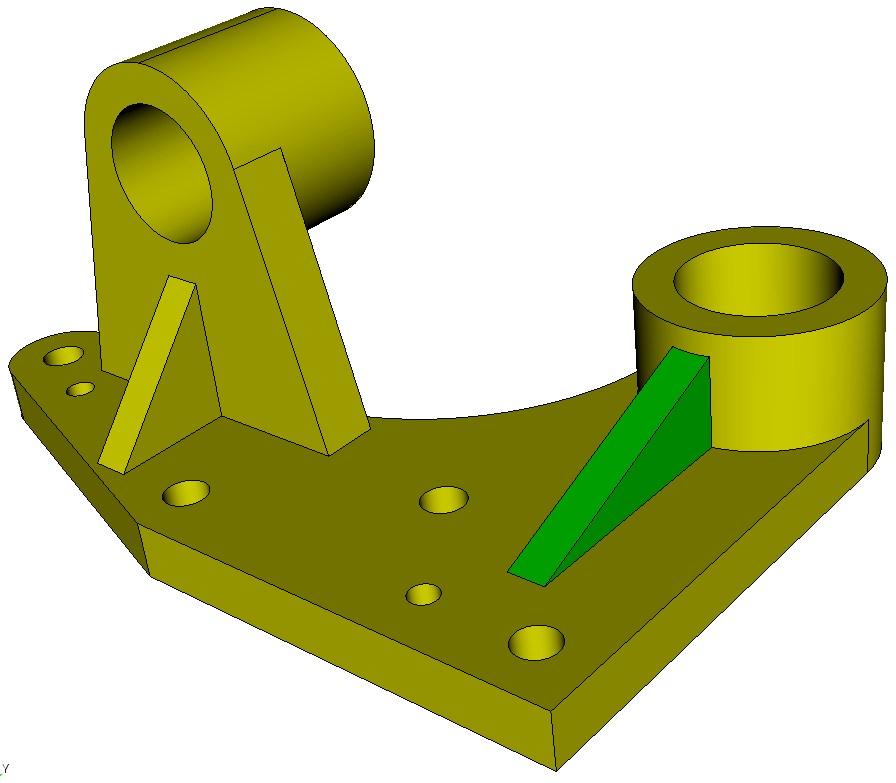 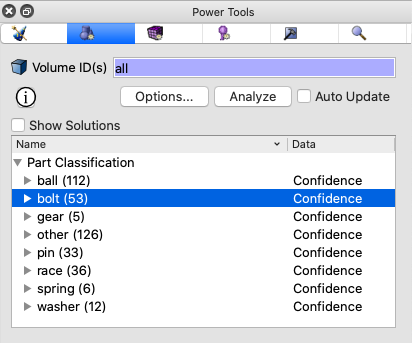 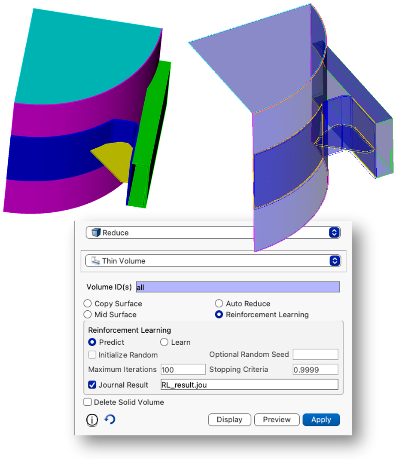 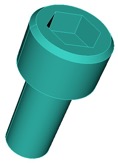 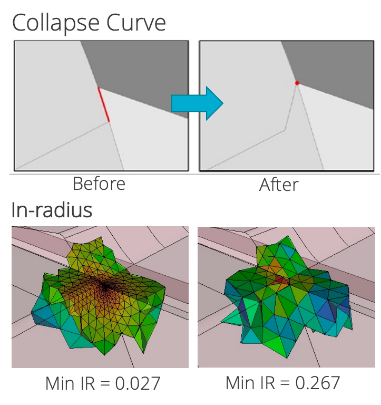 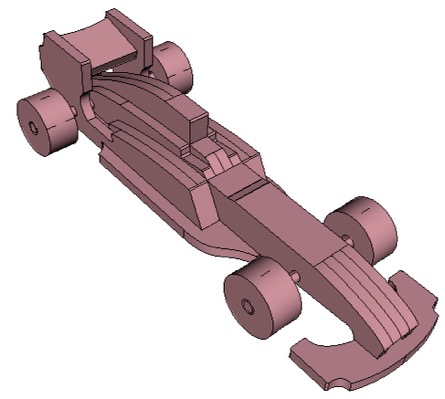 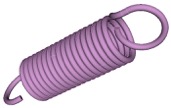 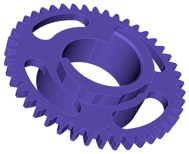 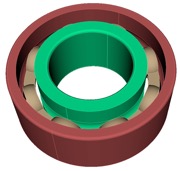 1
Defeaturing for Meshing
Geometry Decomposition
4
3
Dimension Reduction
Part Classification
2
Reinforcement Learning
Action
Agent
Environment
State
Reward
Reinforcement Learning
Reinforcement Learning
Actions
Agent
Agent
Agent
Agent
Agent
Agent
Environment
State
Reward
Multi-agent Reinforcement Learning
Reinforcement Learning
CAD Operations
Volume 5
Volume 6
Volume 3
Volume 2
Volume 4
Volume 1
CAD Assembly
Geometry+Topology
Reward = Progress towards shell assembly
Multi-agent Reinforcement Learning
Reinforcement Learning
CAD Operations
Volume 5
Volume 6
Volume 3
Volume 2
Volume 4
Volume 1
CAD Assembly
State
y = f(x)
Supervised Learning
Reward
Multi-agent Reinforcement Learning
ML prediction of volume reduction operation
Volume 2
Volume 1
Midsurface
Volume 3
8
ML prediction of volume reduction operation
Rewards
0.0 = no connections
	   Some connections
	   Poor geometry generated
1.0 = fully connected
Volume 2
Supervised Learning
Volume 1
Copy Surface 2
Output: Suitability value
“Reward”
Label
Input: One “reduce” operation
On 1 volume
Features
Volume 3
9
ML prediction of volume reduction operation
2
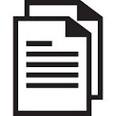 1
3
Machine Learning Methods
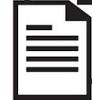 Machine Learning 
Models
Training Data
.csv file
Make predictions
Small Binary
Used Run-time in C++ Code
Access via C-Python interface
Characterize problems
Features
Labels
Python Script + Cubit
Train many CAD models
Diverse problems
One row in .csv per problem 
Non-runtime
scikit-learn
Python open source
Machine Learning libraries
Ensembles of Decision Trees (EDT)
ML prediction of volume reduction operation
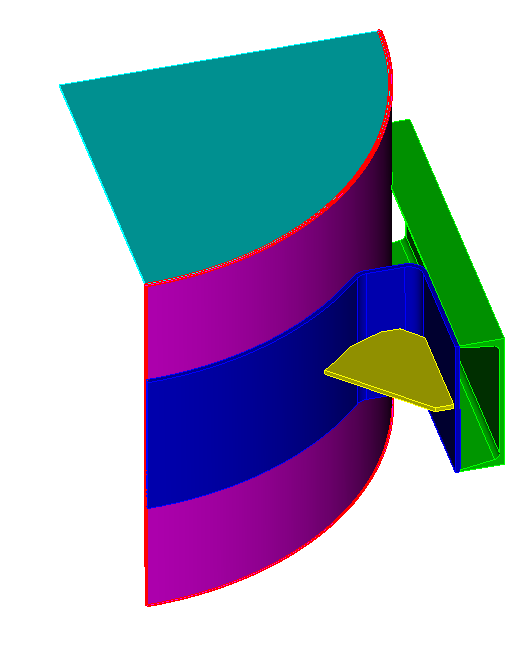 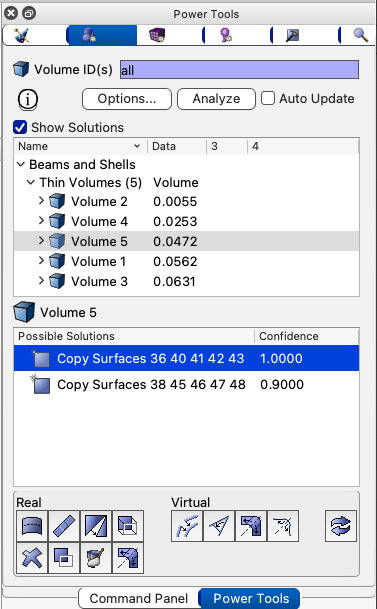 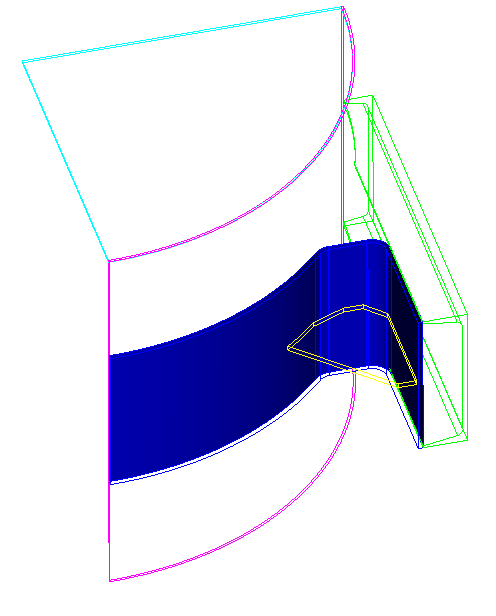 Volume 5
Reward/
Suitability
Preview of Copy Surface Operation
RL1.mp4
Reinforcement Learning
Volume 2
Volume 1
Volume 3
13
Reinforcement Learning
Avg.
Reward
Initial Predictions
Iteration 1
14
Reinforcement Learning
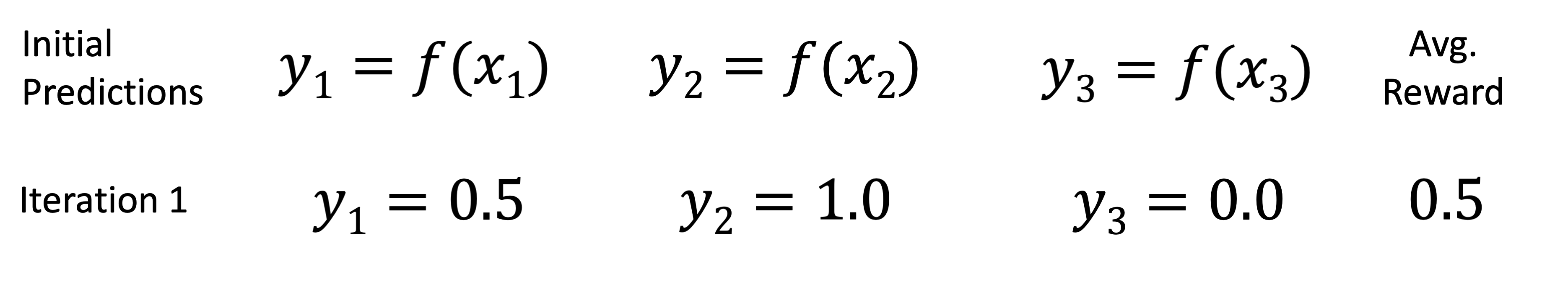 Iteration 2
Reinforcement Learning
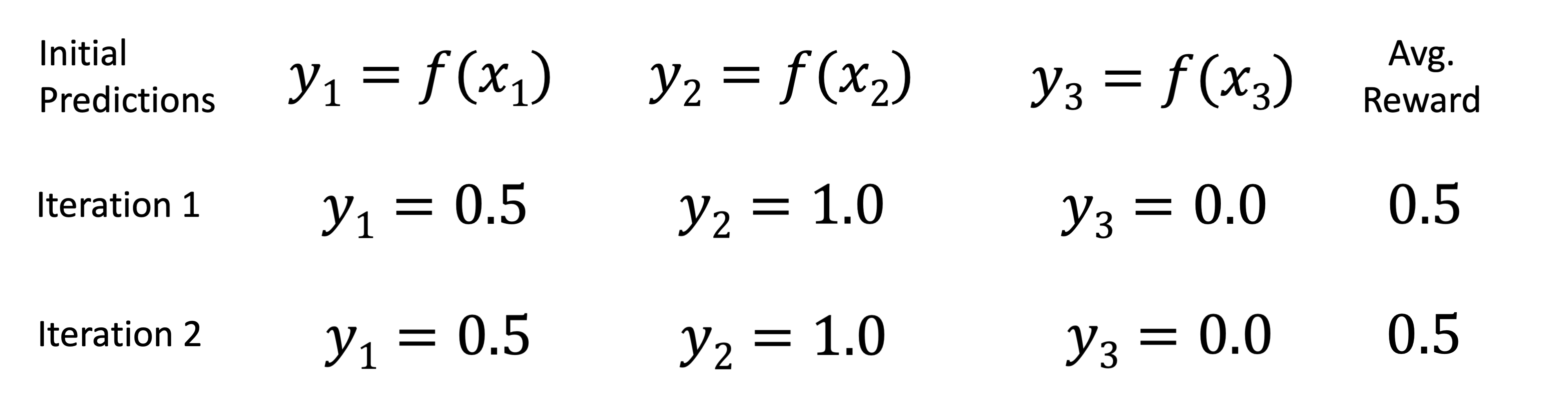 Iteration 3
Reinforcement Learning
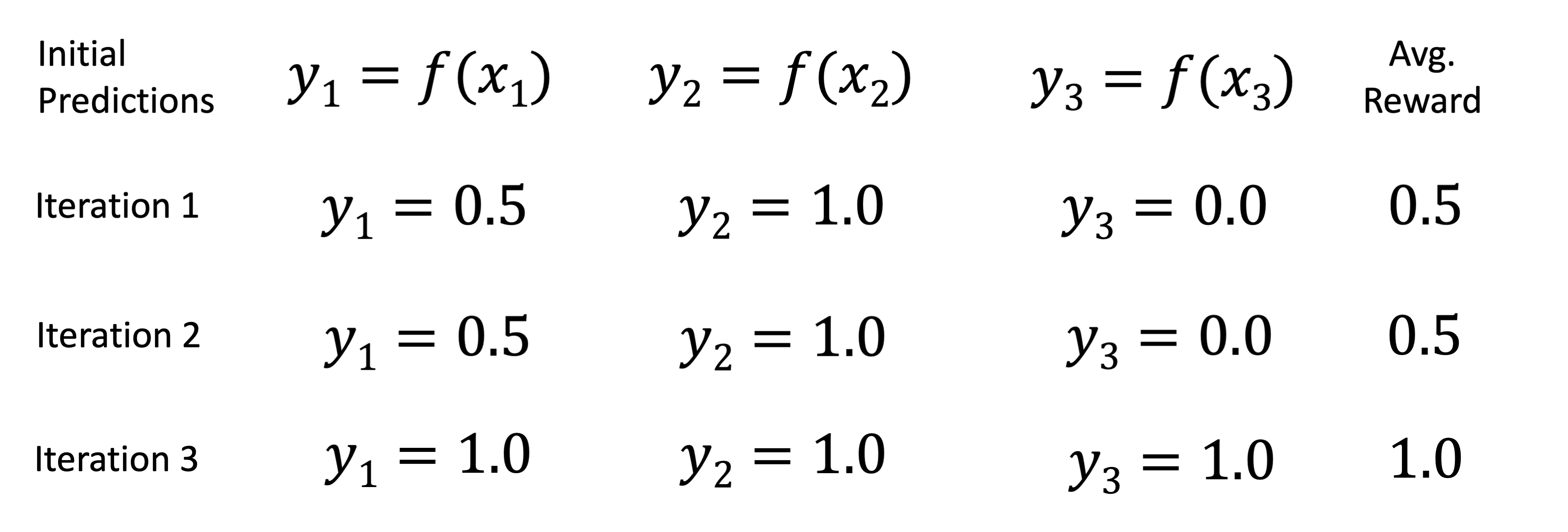 New Training Data
Volume 1 Copy Surface 2
Volume 2 Midsurface
Volume 3 Copy Surface 1
Reinforcement Learning
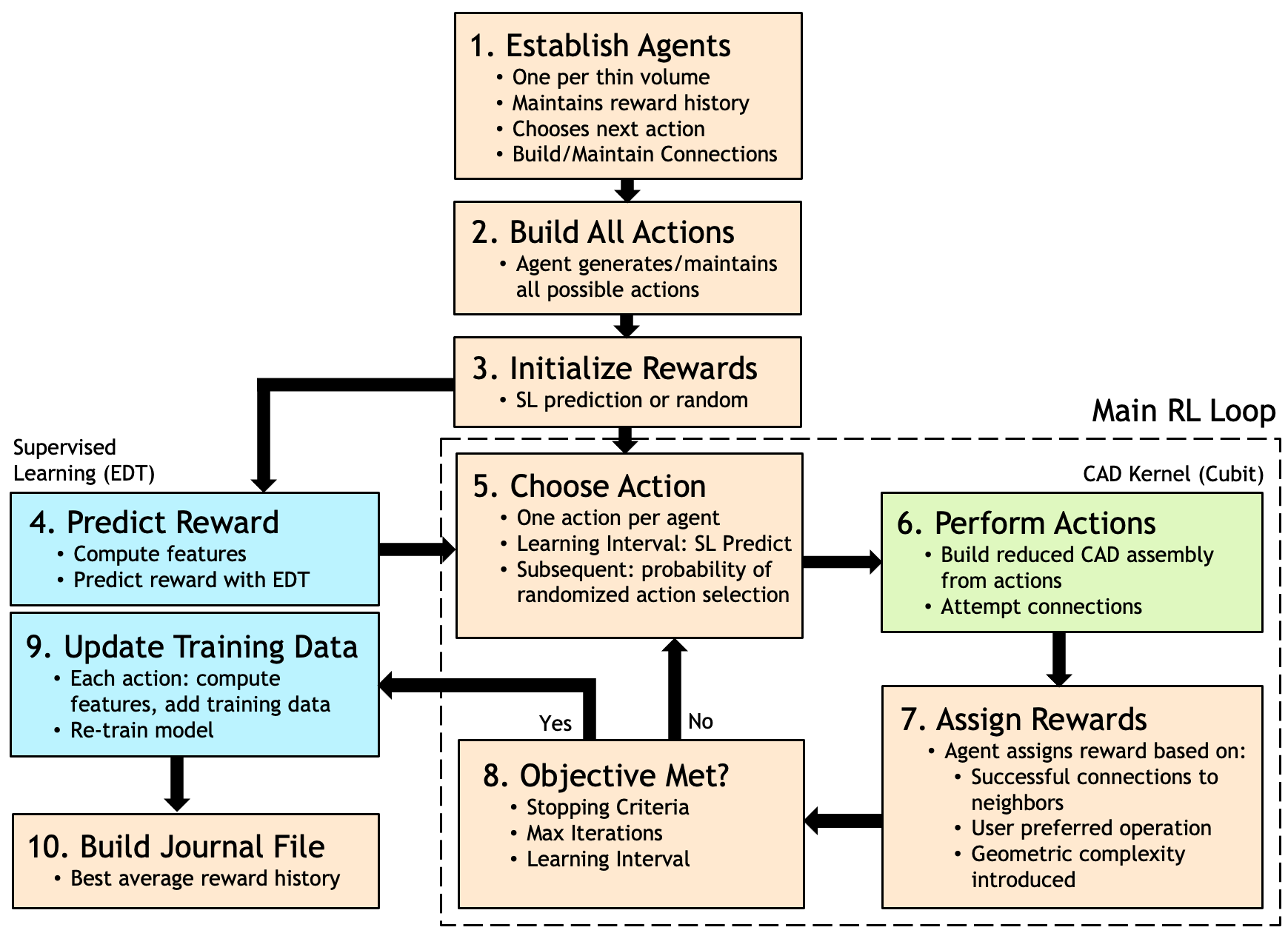 Reinforcement Learning
Implementation
Description
Current Geometry and Topology of Assembly
CAD Volumes, Sheets
Graph of local connections
State
Possible CAD Operations that change state
Actions
extend surface
imprint and merge
midsurface
copy surface
Initialize from SL Prediction
Initialize Random
Random Exploration
Weighted Action
Criteria for selecting an action given its state
Decision Policy
Reward Policy
Value assigned by agent represents suitability of state
Connectedness
Small Curve Penalty
Narrow Surface Penalty
Preference for midsurface over copy
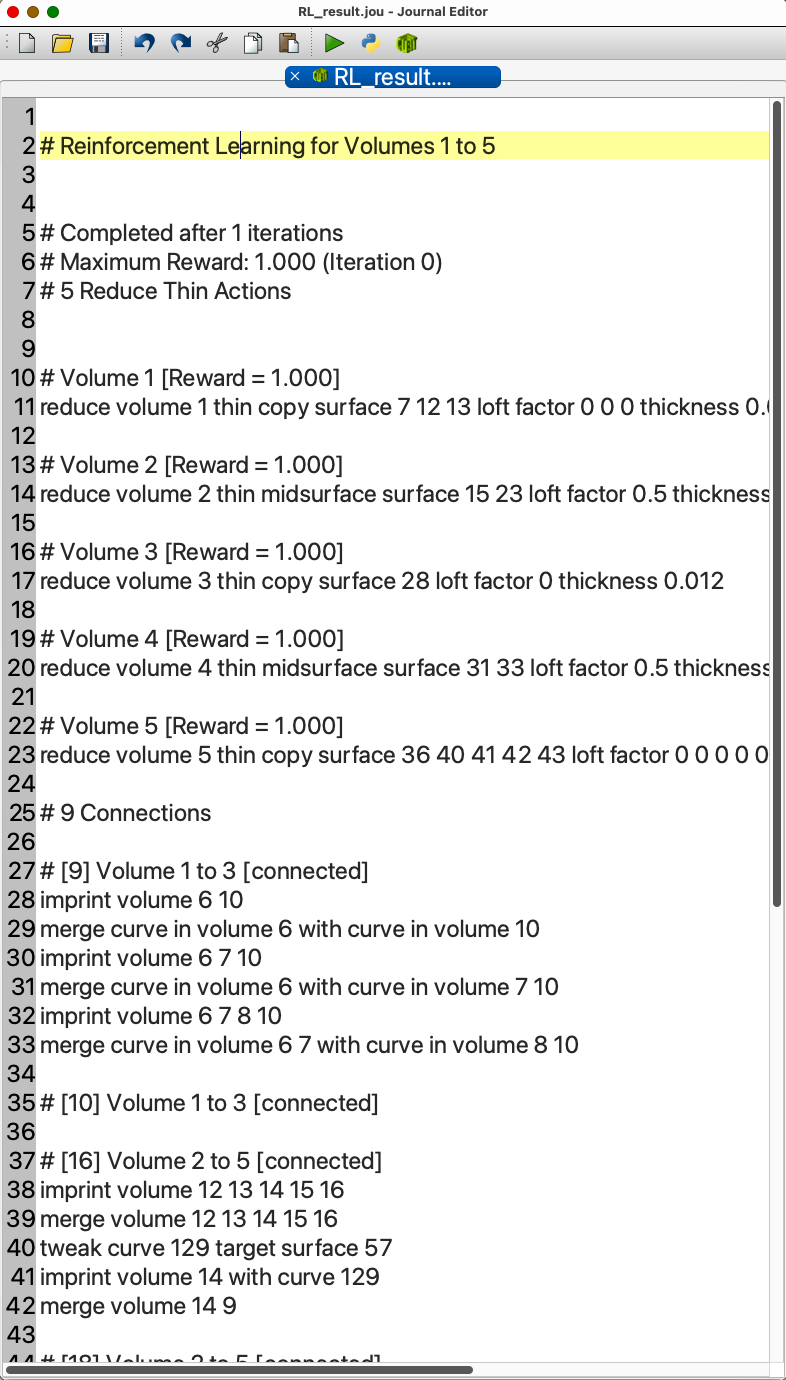 Reinforcement Learning
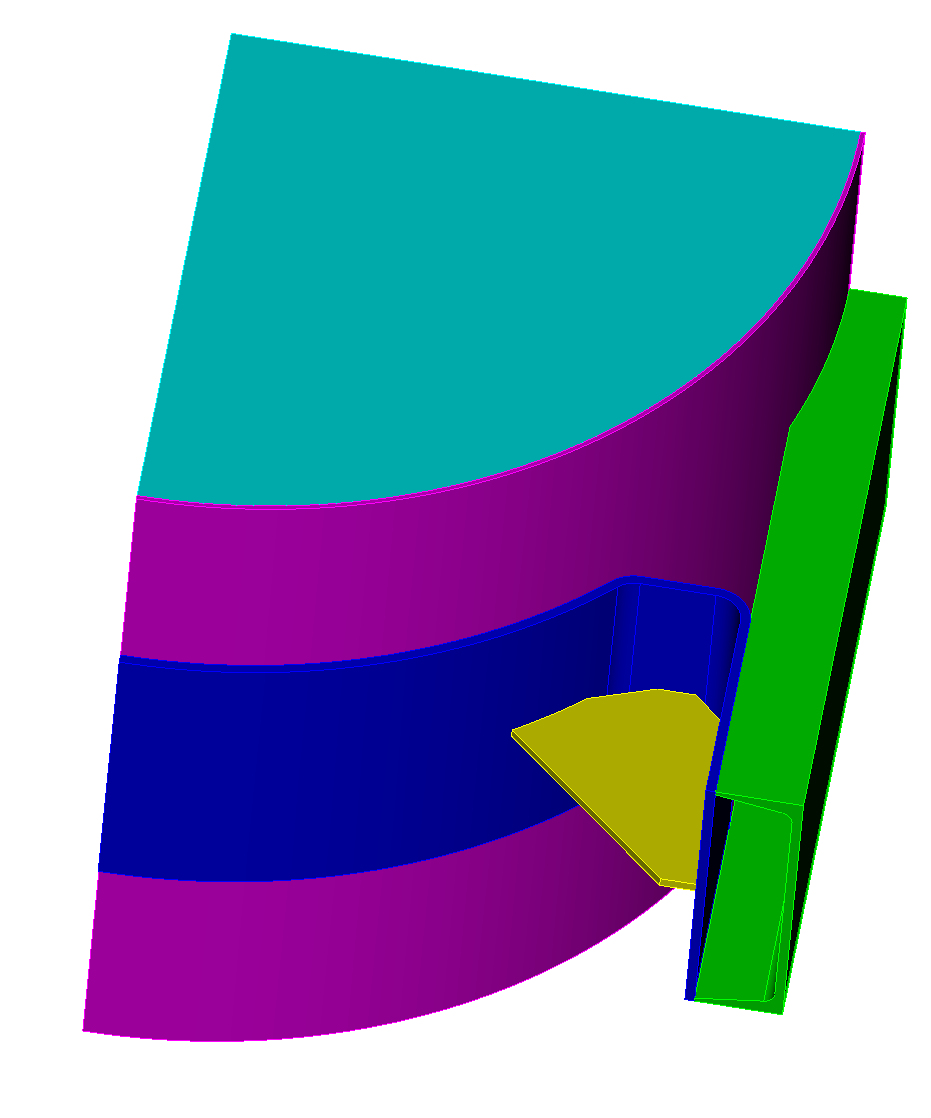 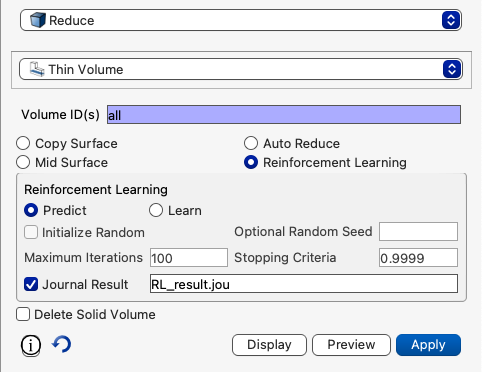 Initial 3D Solid Model
Journal File of Best RL iteration
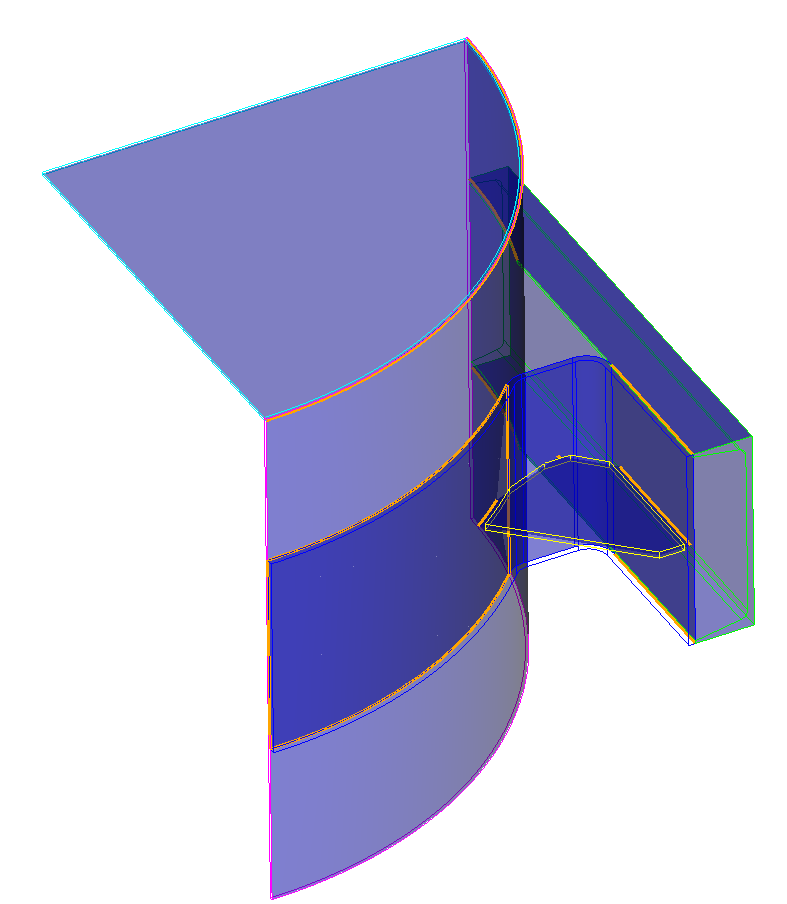 Reinforcement Learning Command Panel
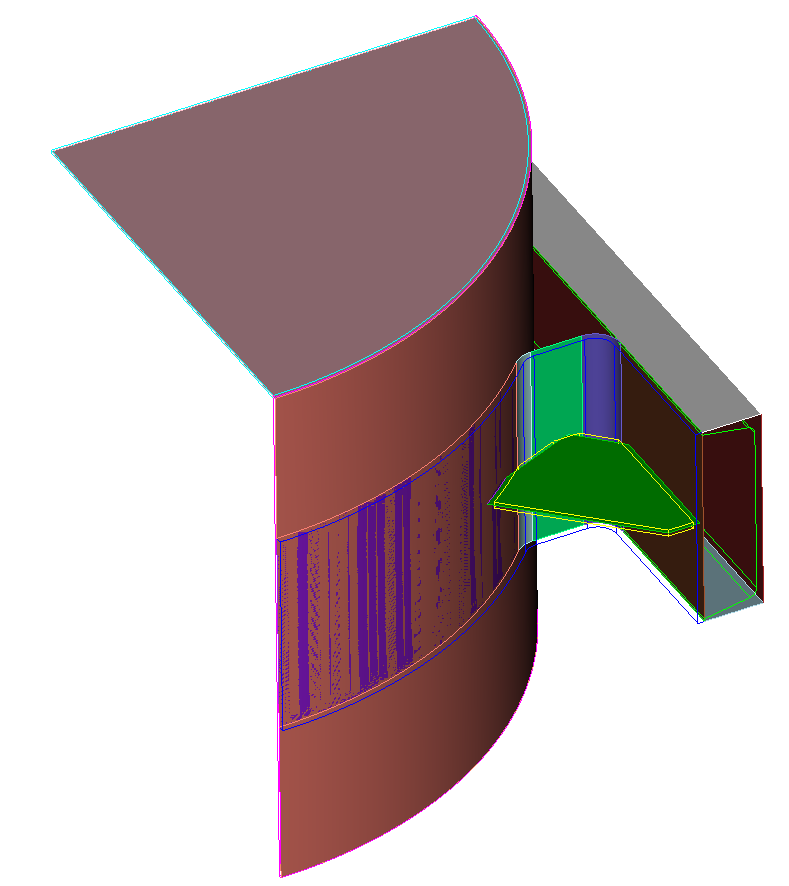 reduce {volume <ids>} thin RL
[number iterations <value>] [initialize random [<value>]]
[stopping criteria <value>] [journal result <string>] [delete] [preview]
Final Shell Model
Preview of Reduction
RL Command Syntax
RL2.mp4
Heuristic Method (Not RL)
Control Method for thin volume reduction (compare with RL)
Uses geometric reasoning/logic based on heuristic measures
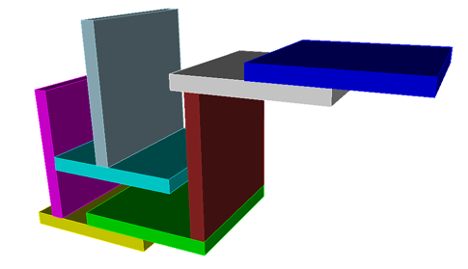 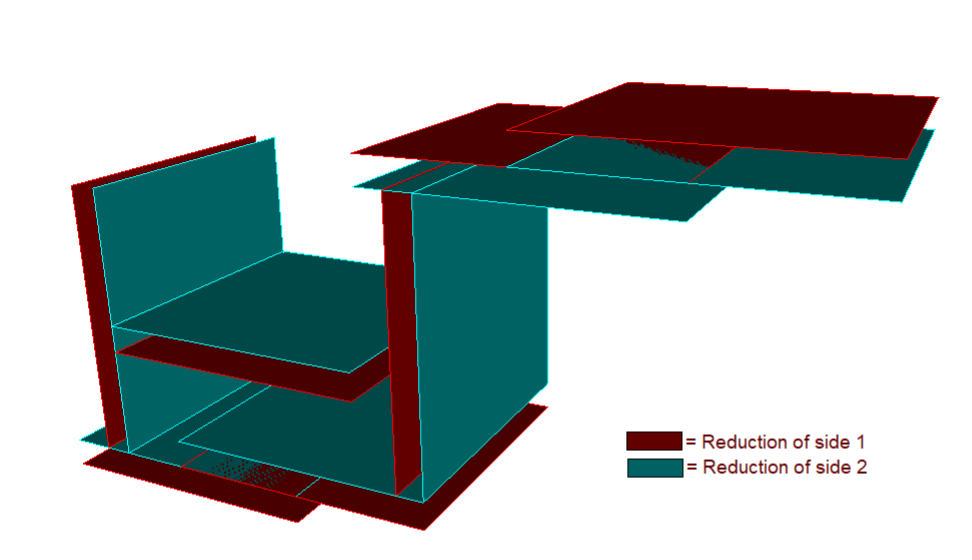 2
1
Identify opposite sides for each volume
Initial thin volume arrangement
Heuristic Method
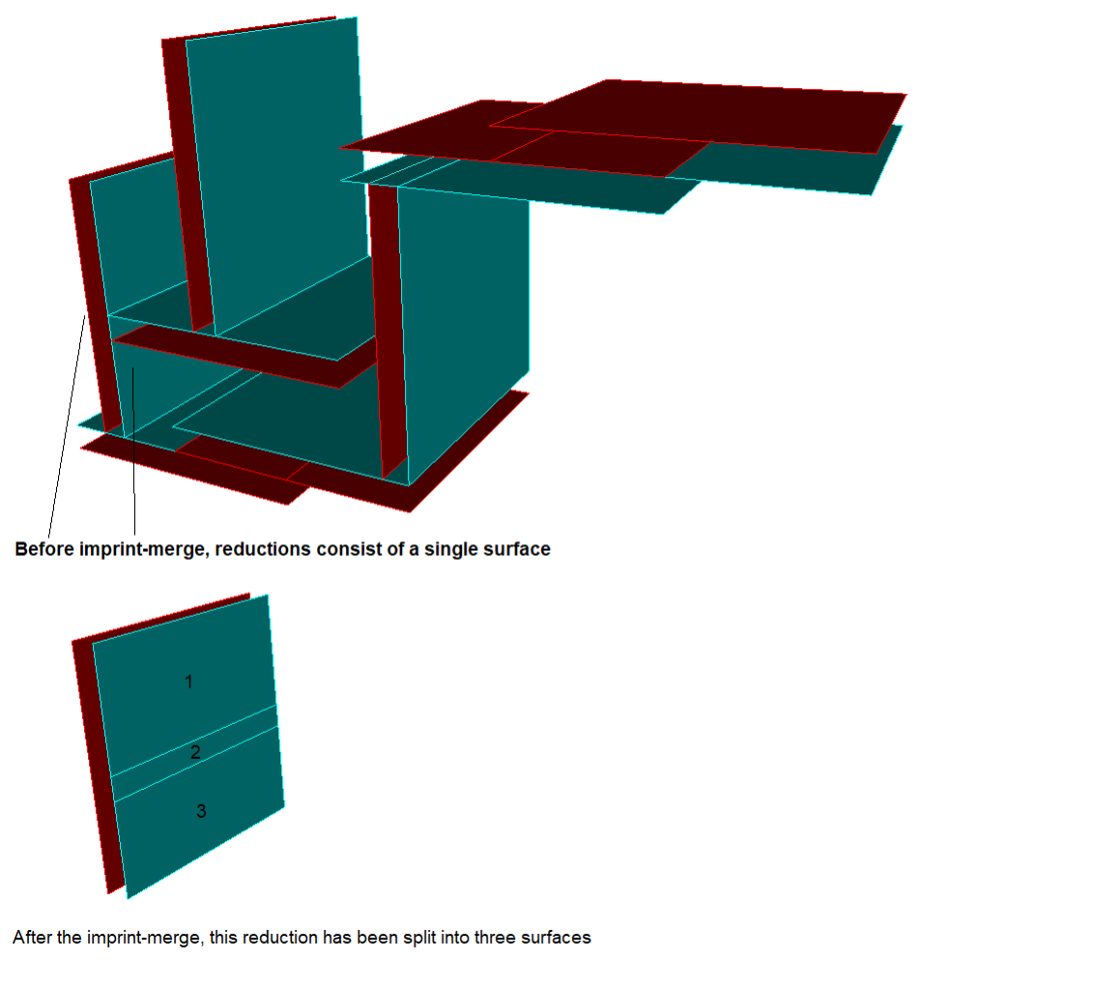 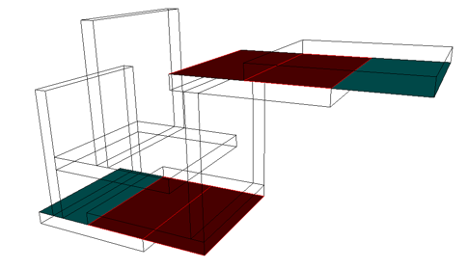 4
Choose constrained connections (volumes share a common plane)
3
Imprint and merge 3D volumes
Heuristic Method
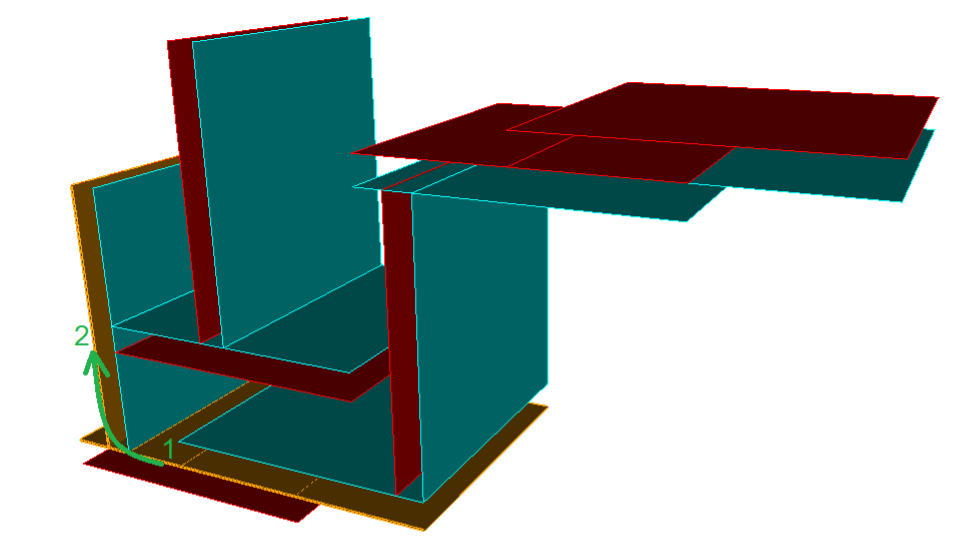 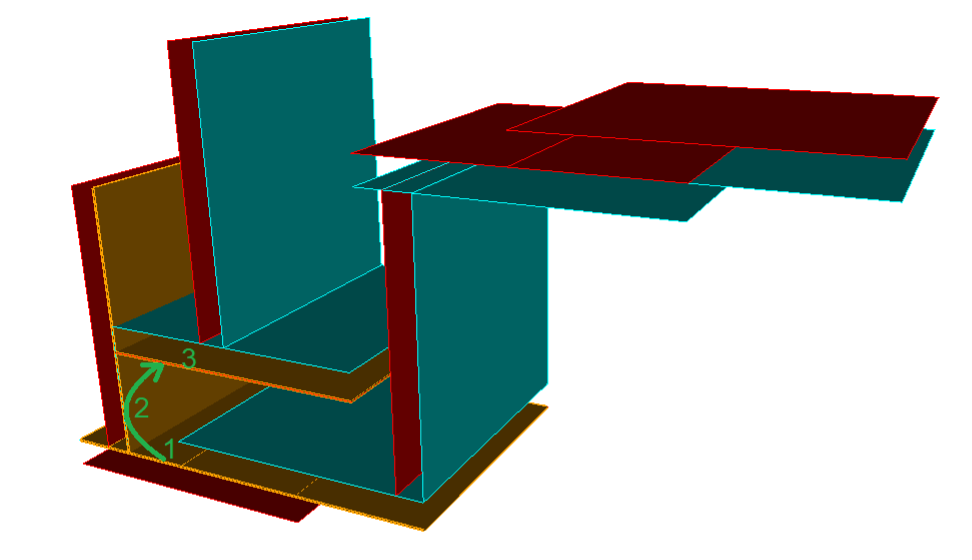 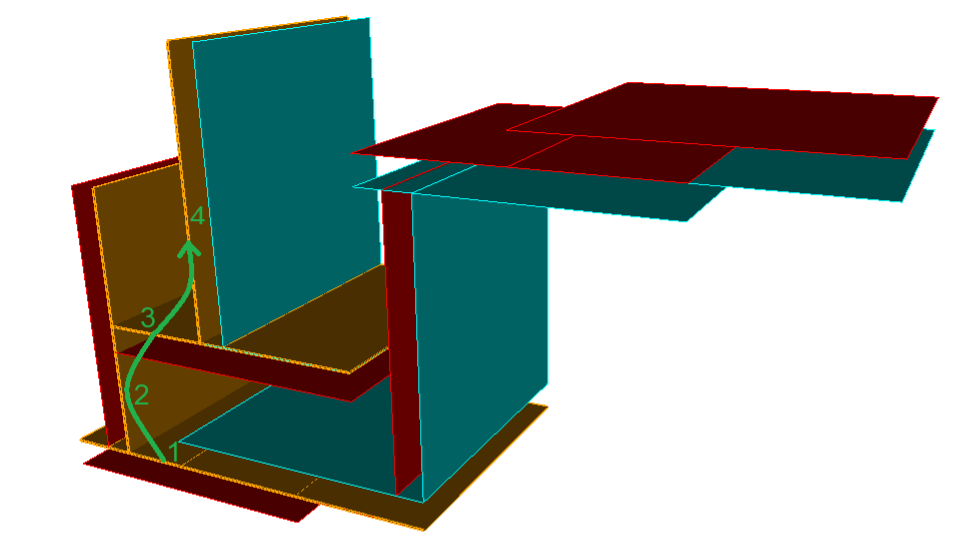 5
Traverse sheets and select side 1 or side 2: select path based on heuristic rules
Heuristic Method
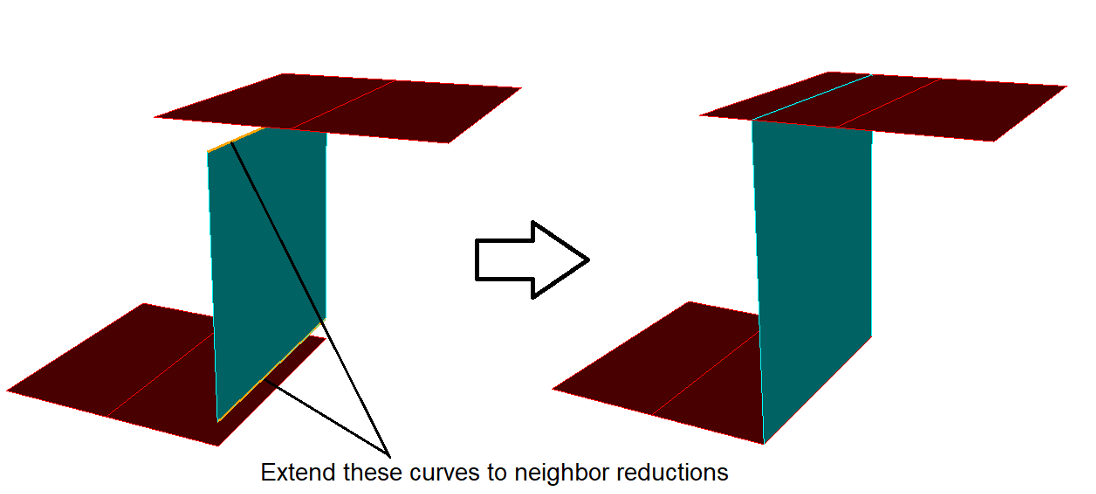 6
Tweak and extend surfaces if needed
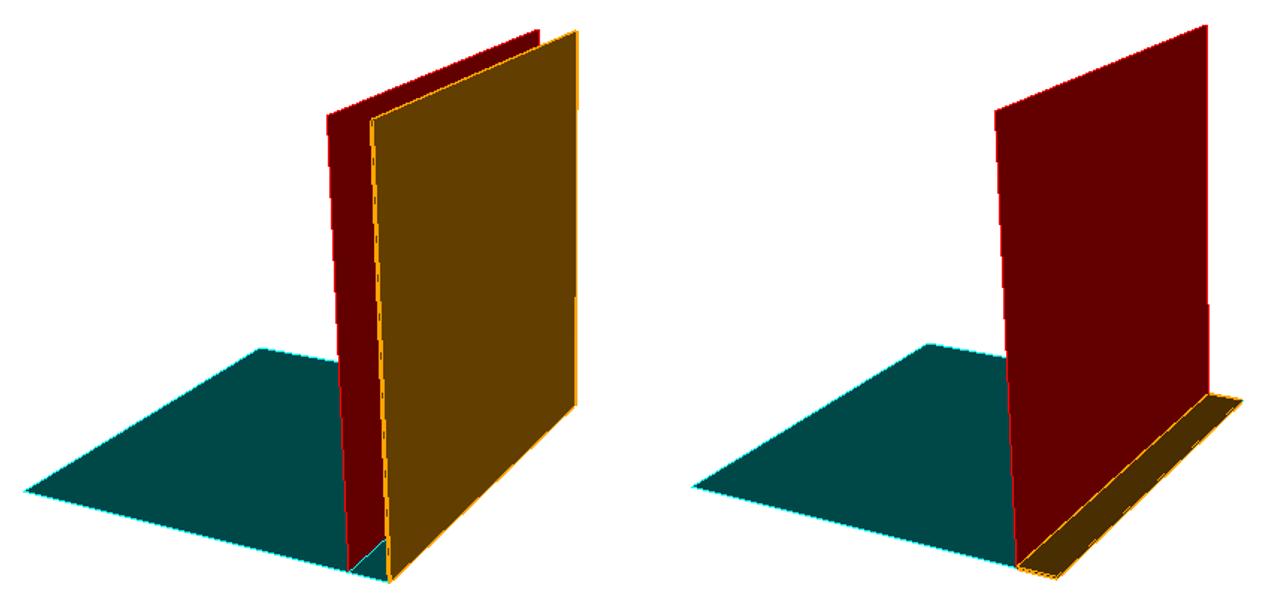 7
Favor selections that minimize creation of narrow surfaces
Heuristic Method
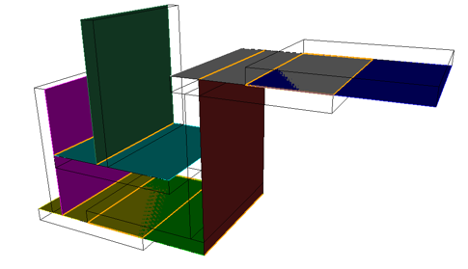 8
Finalize selections, remove unused sheets
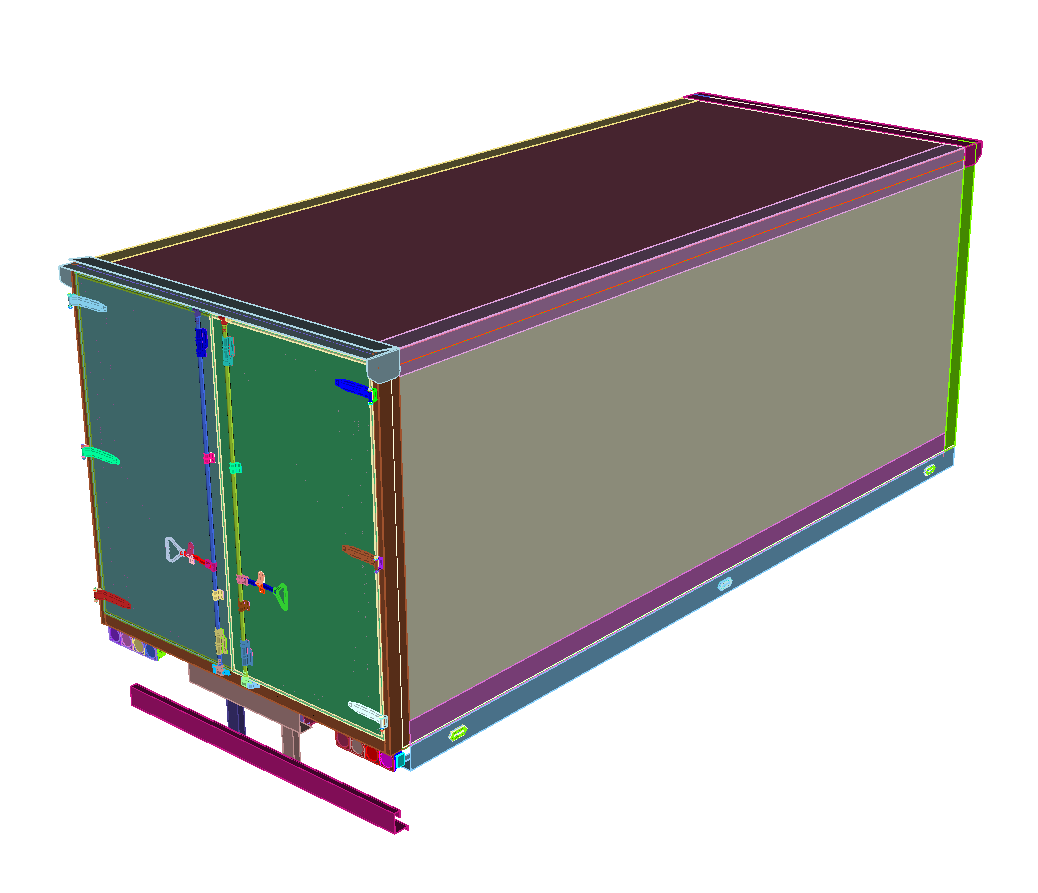 Test Cases
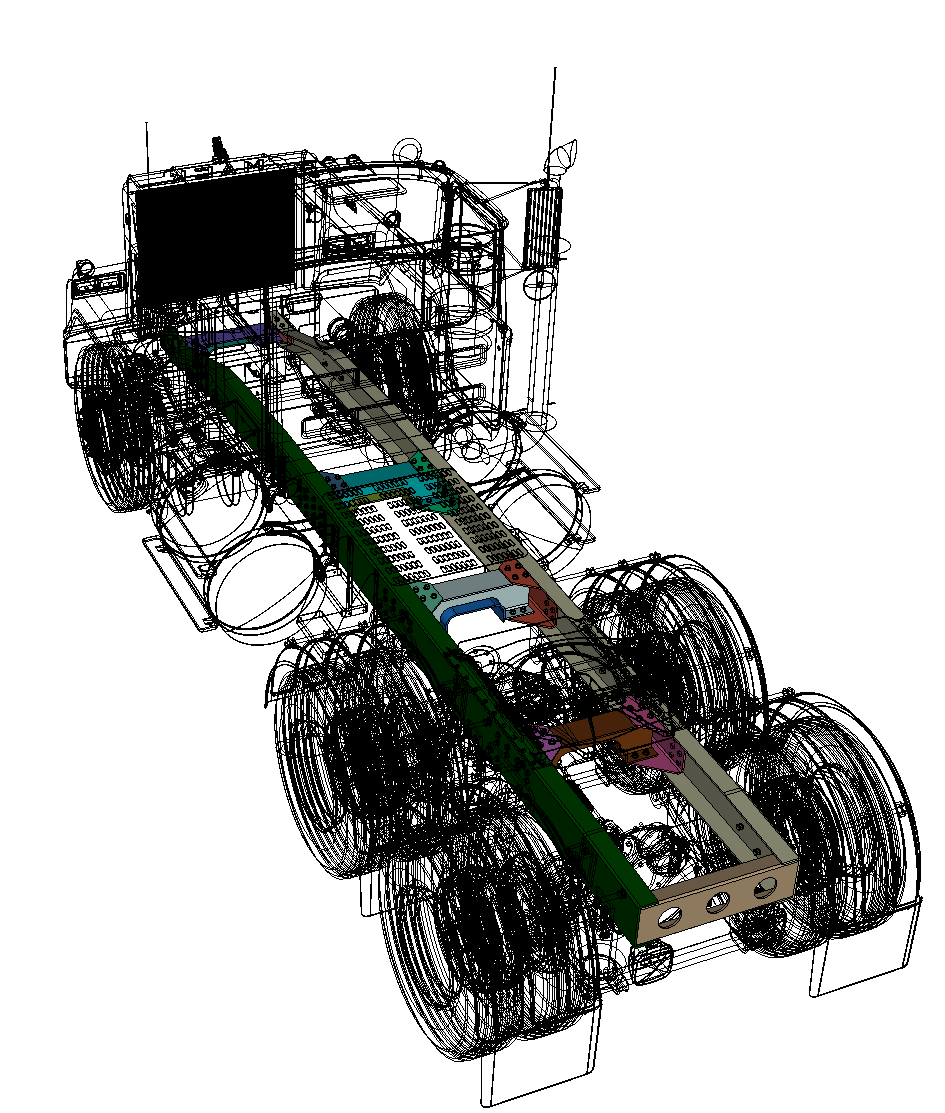 Original CAD
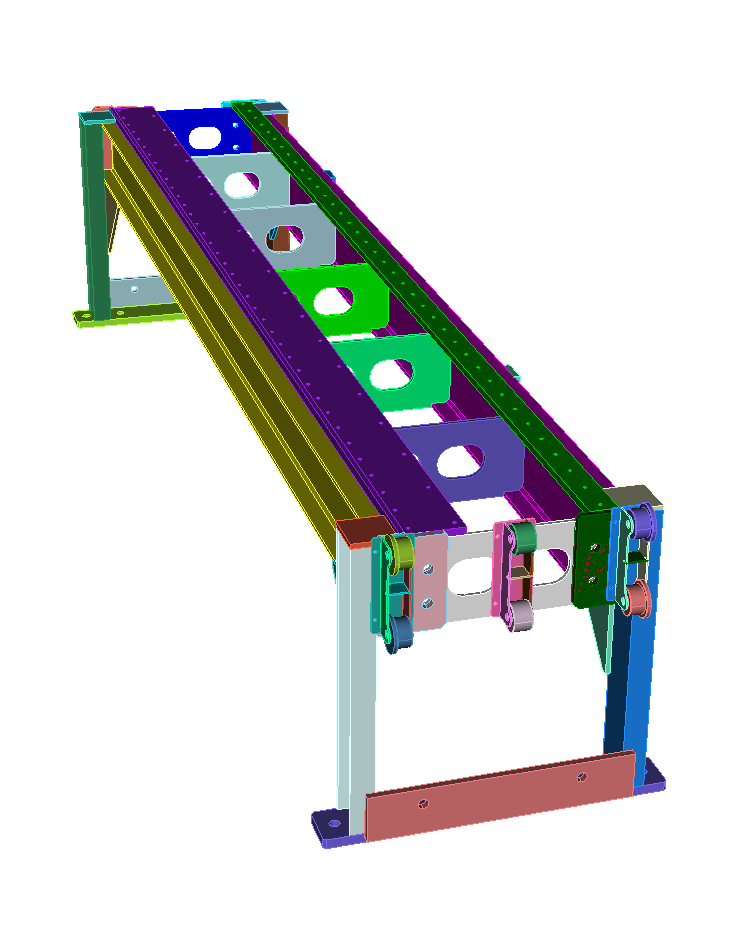 BAU_VUC
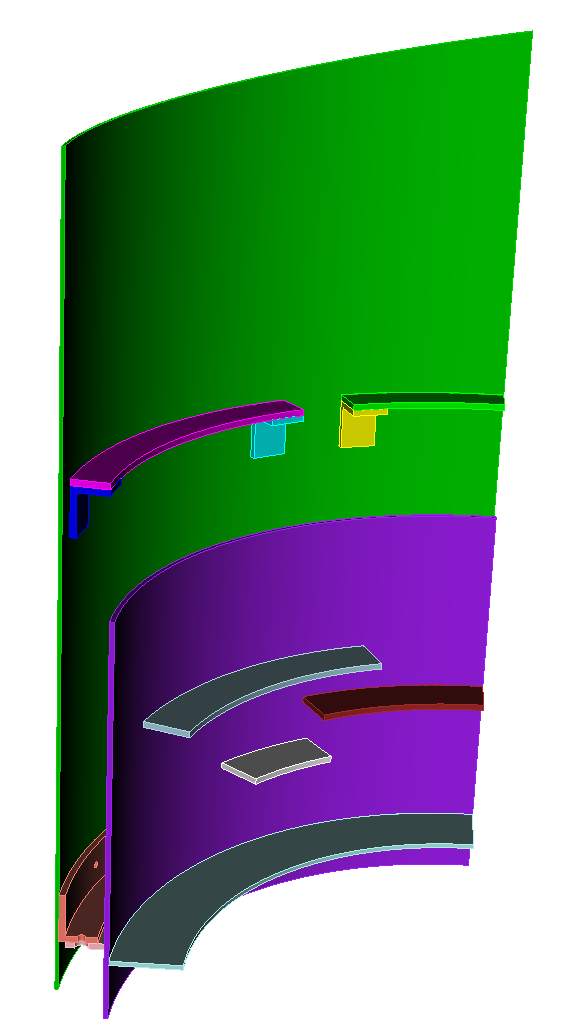 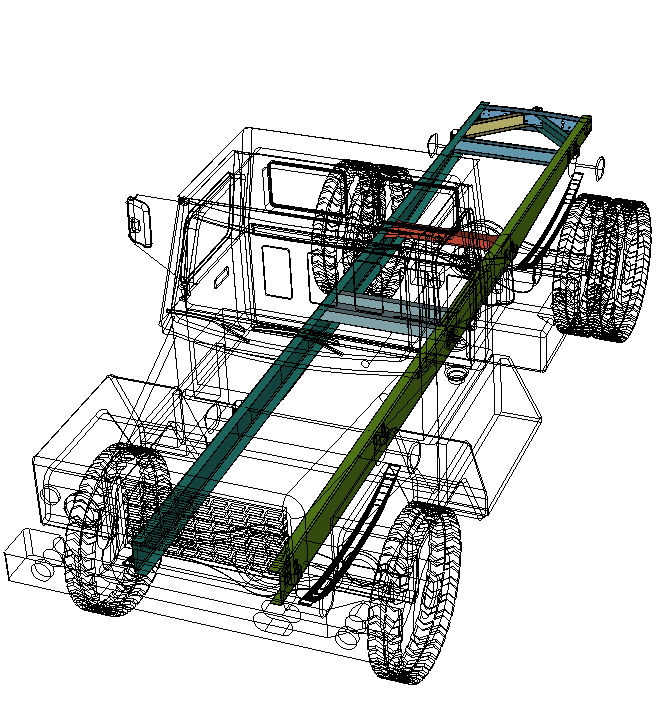 mack-superliner-3
cnc-tube-cutter-1
gaz-33086-1
quarter-cannister
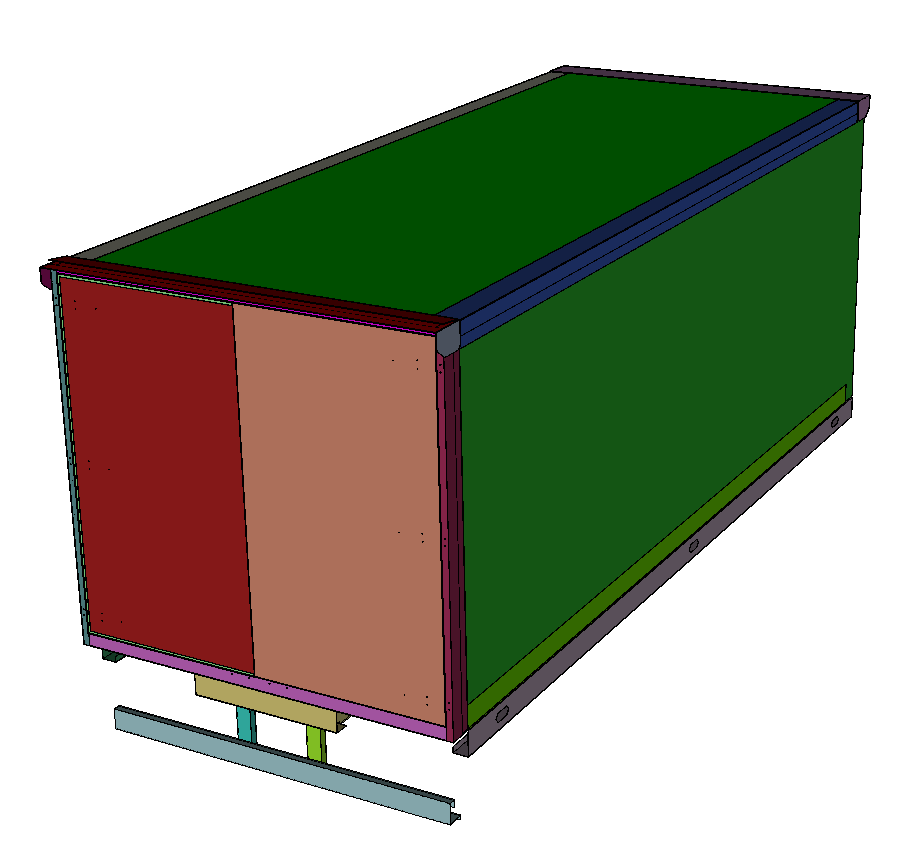 Test Cases
Defeatured
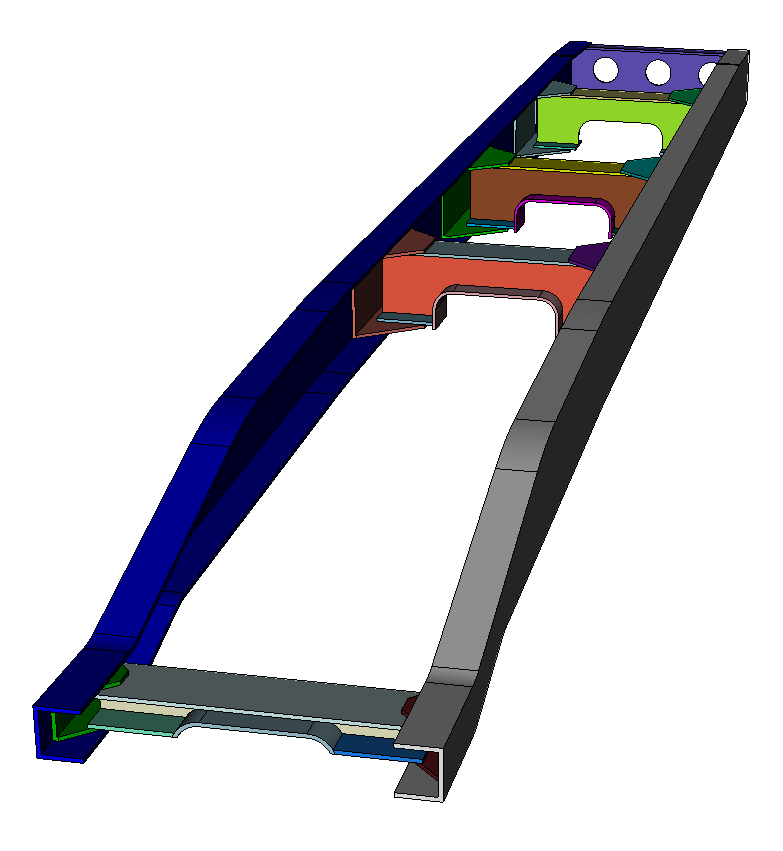 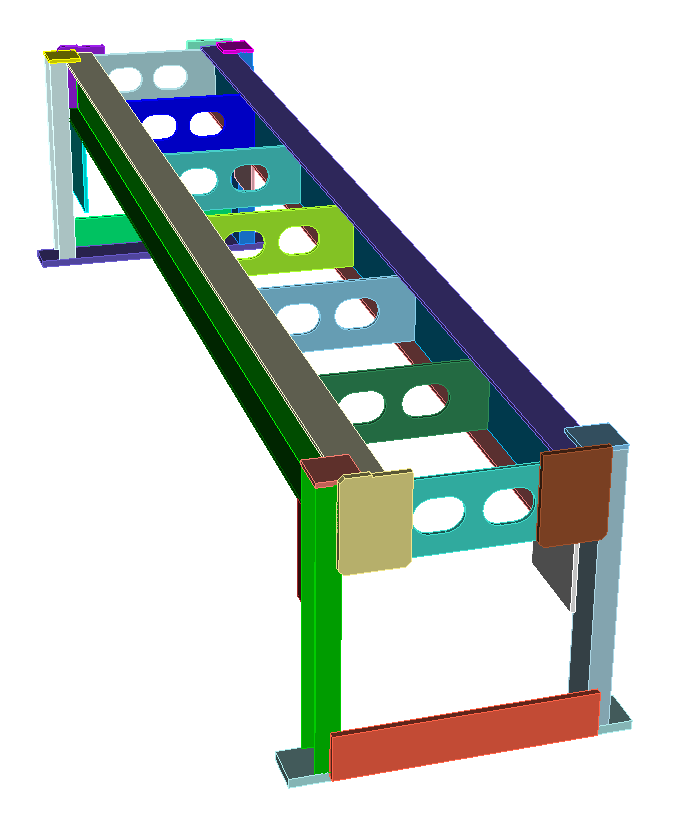 BAU_VUC
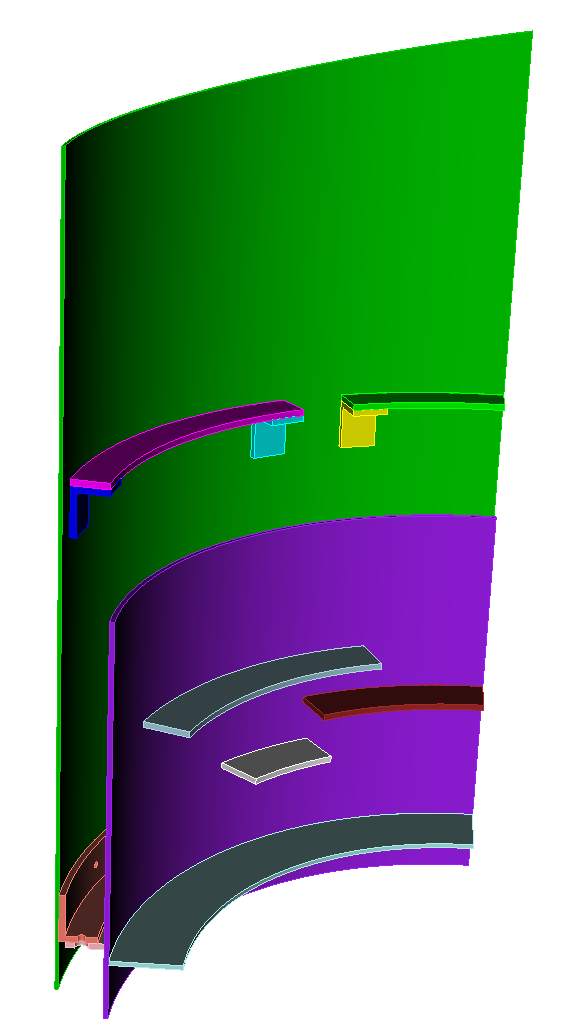 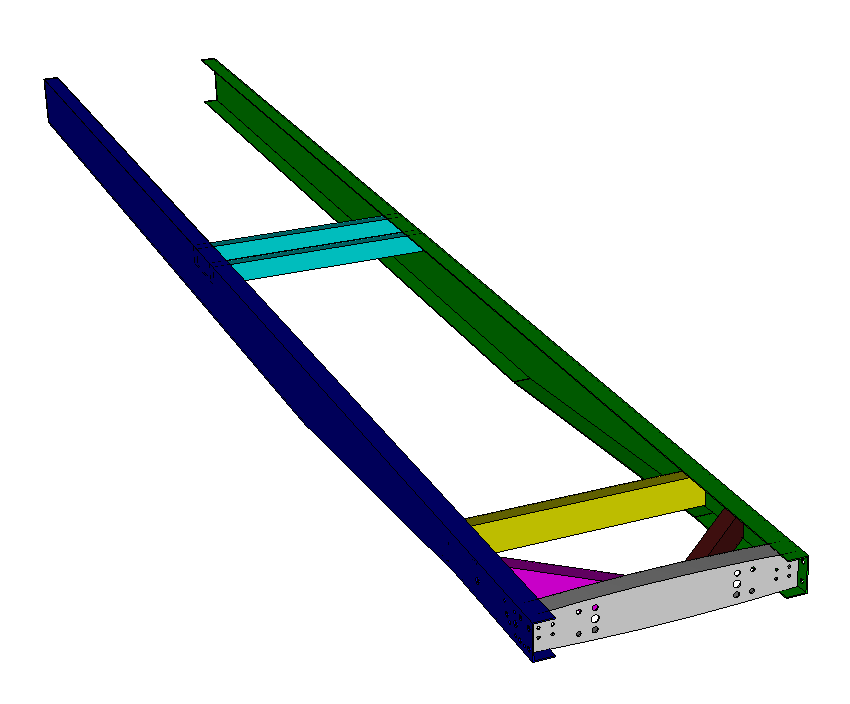 mack-superliner-3
cnc-tube-cutter-1
gaz-33086-1
quarter-cannister
Test Cases
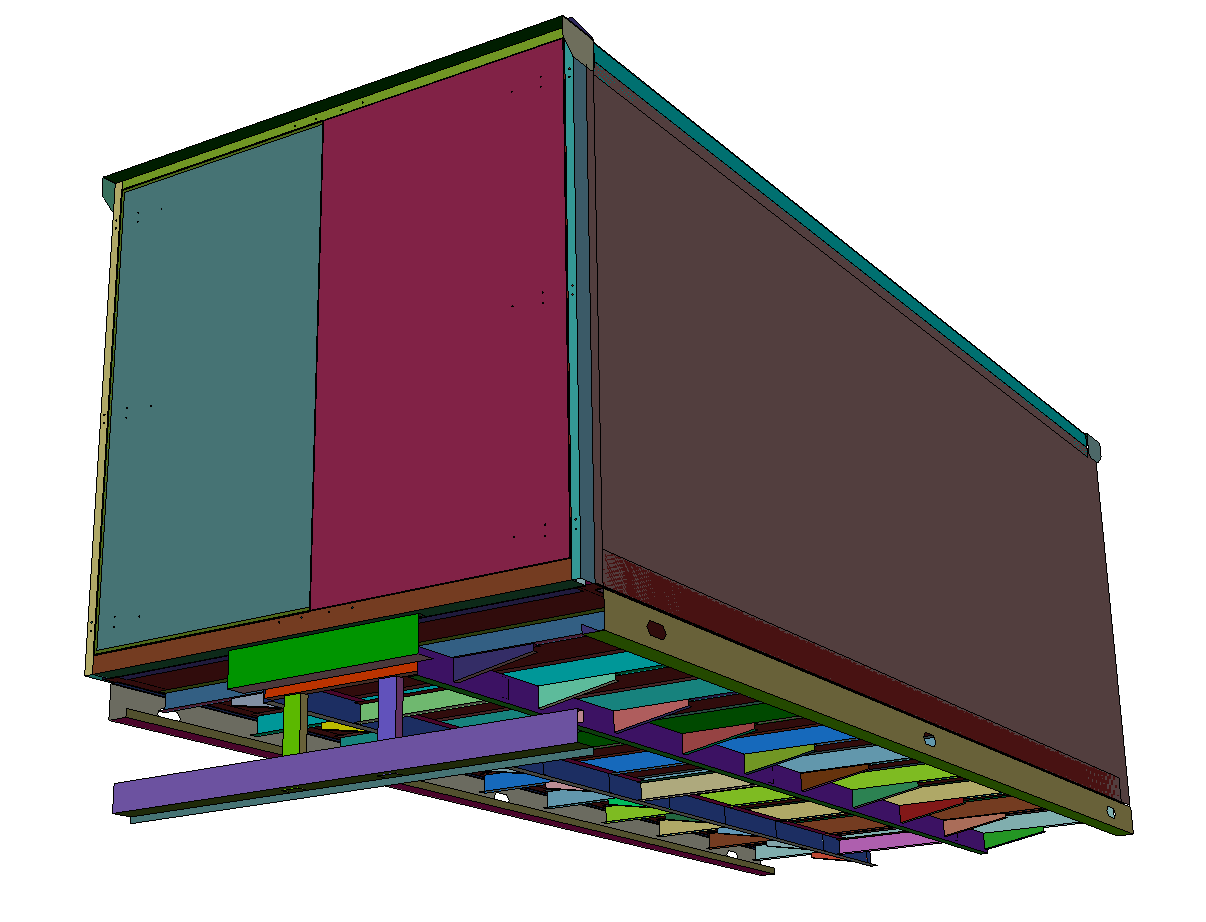 Shell Models
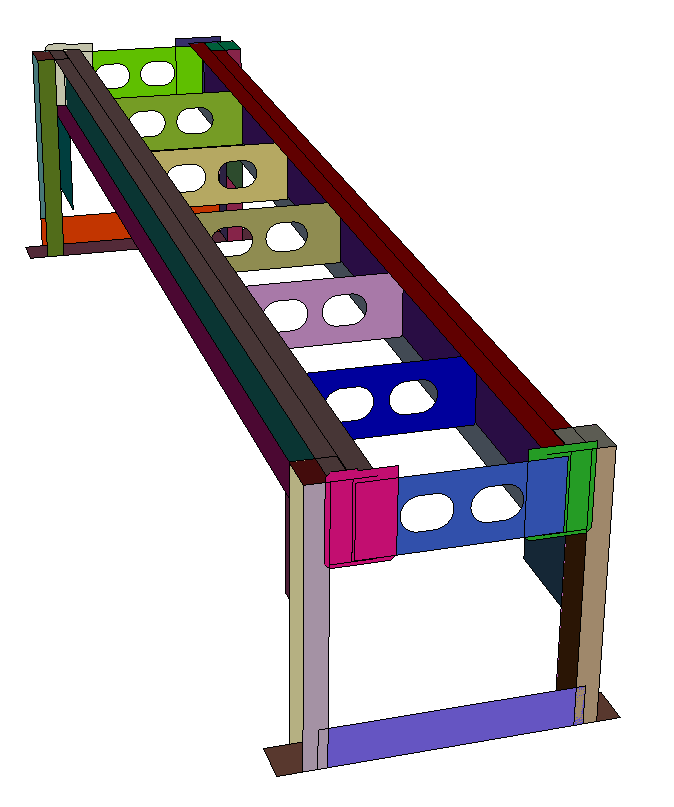 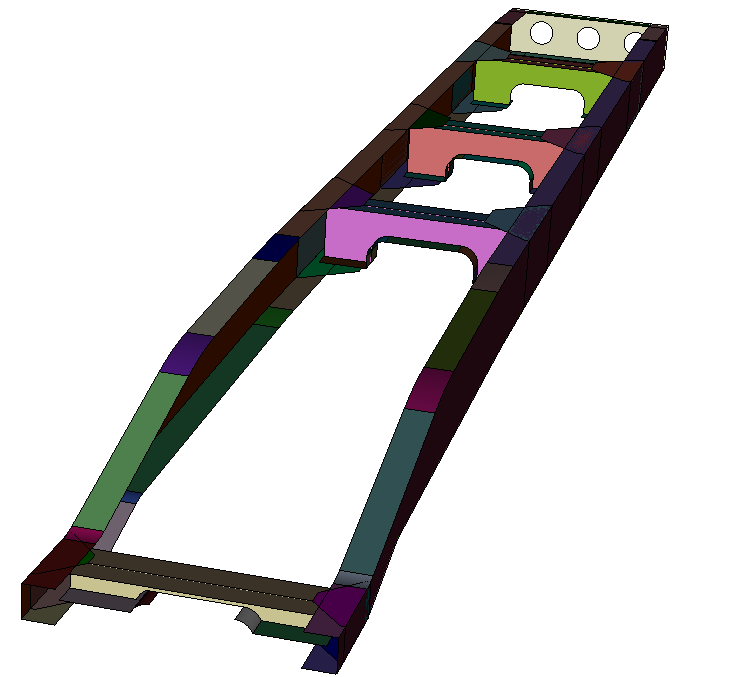 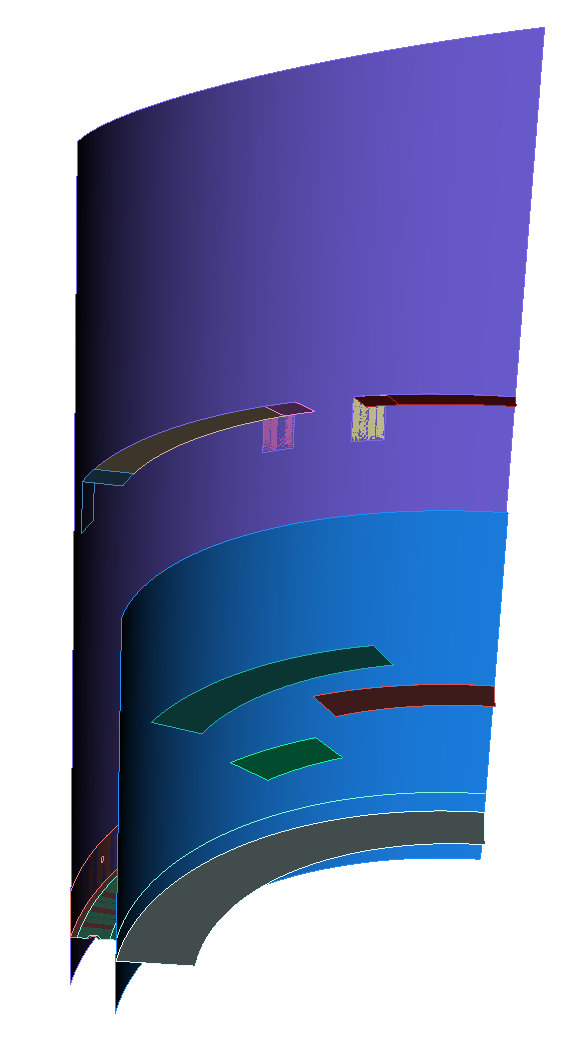 BAU_VUC
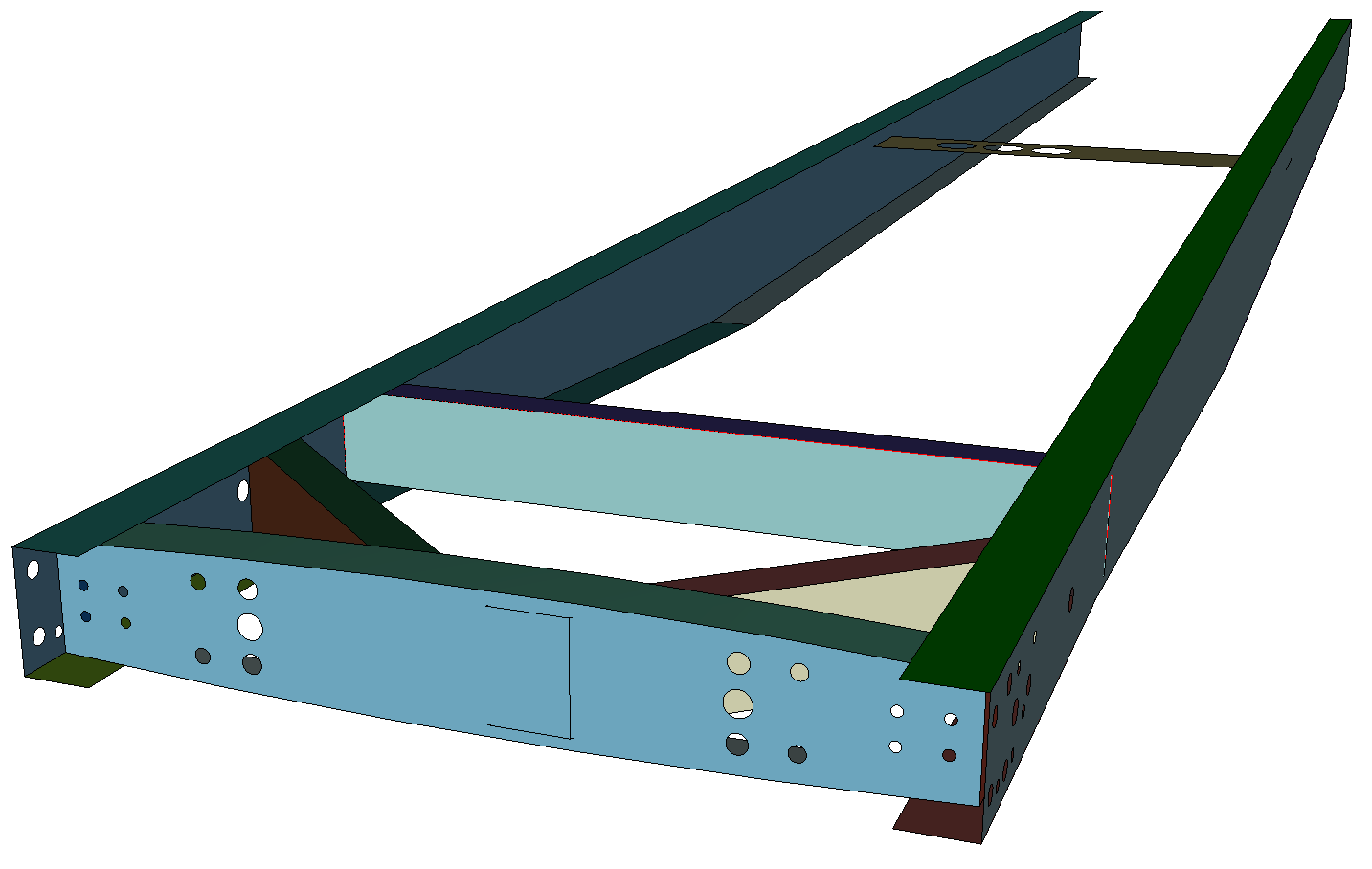 mack-superliner-3
cnc-tube-cutter-1
gaz-33086-1
quarter-cannister
Test Cases
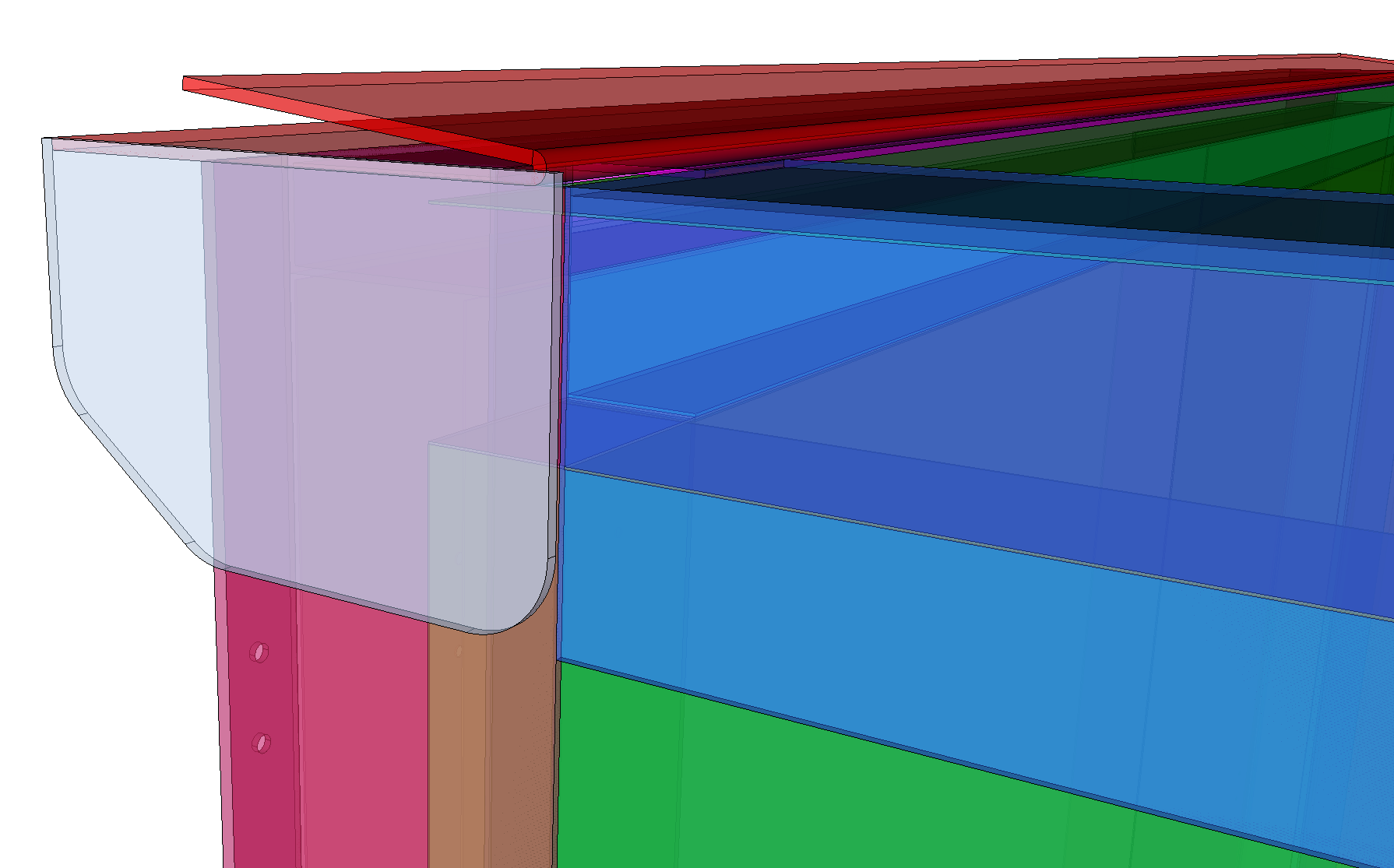 Closeup 3D Volumes
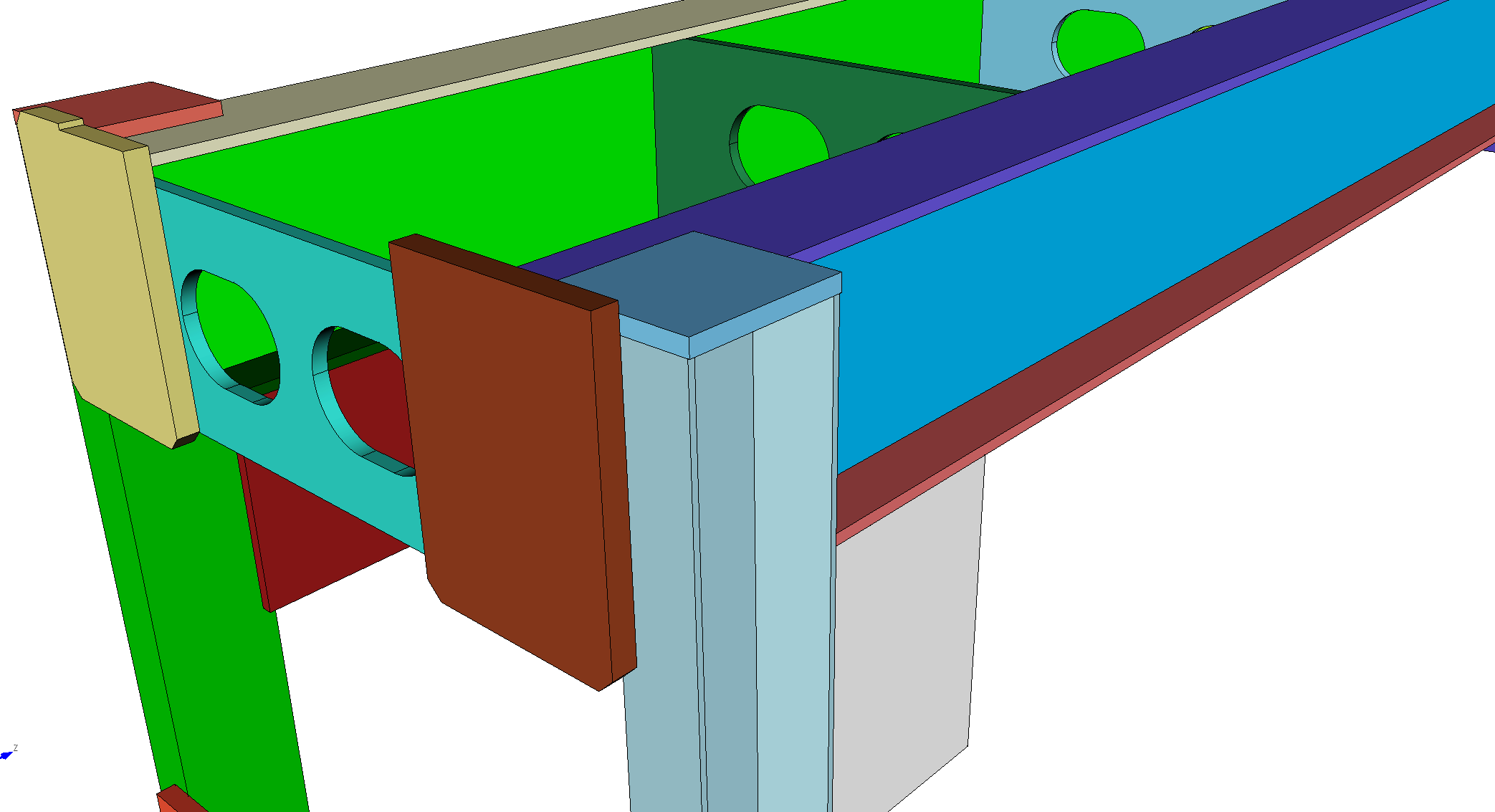 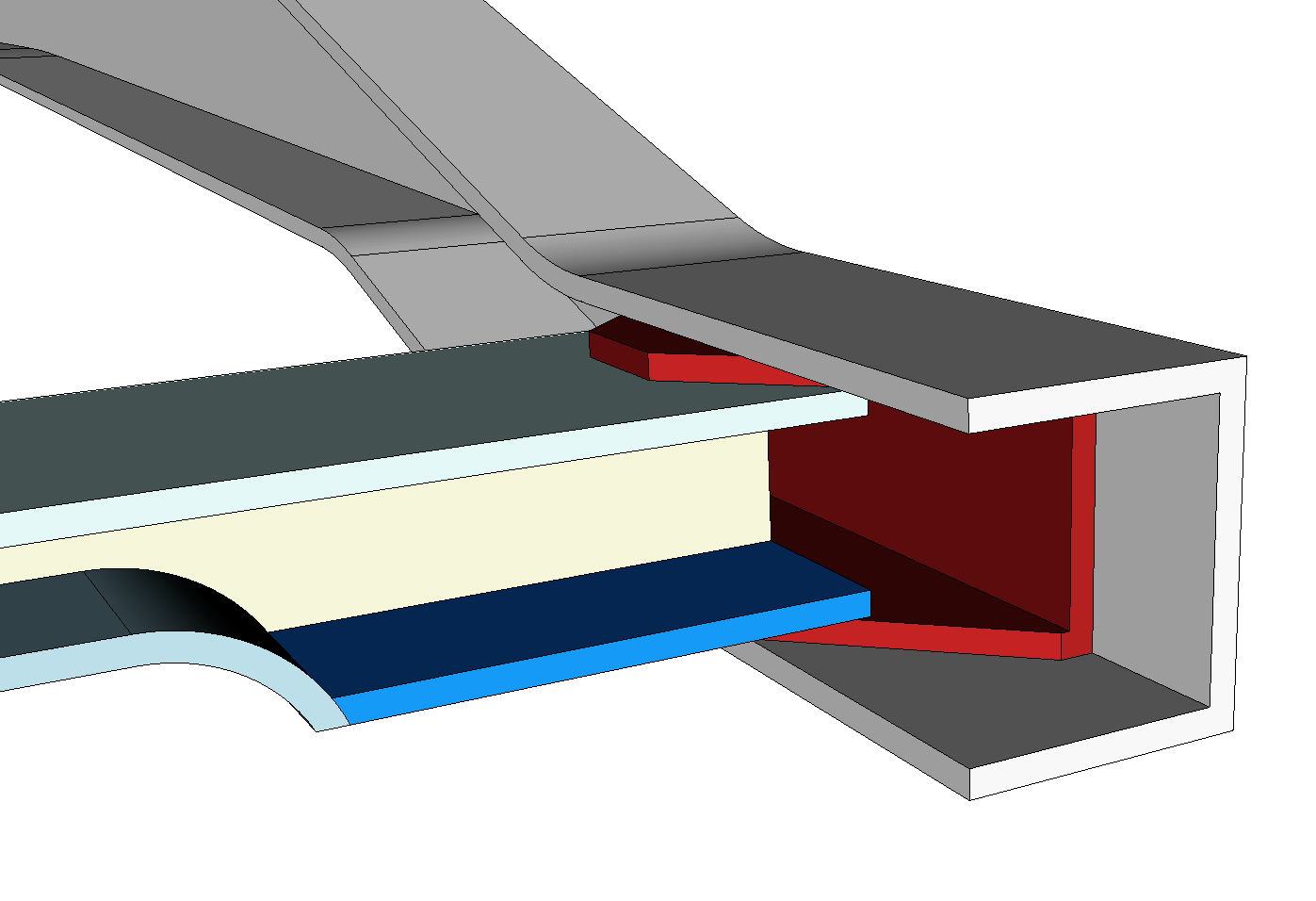 BAU_VUC
cnc-tube-cutter-1
mack-superliner-3
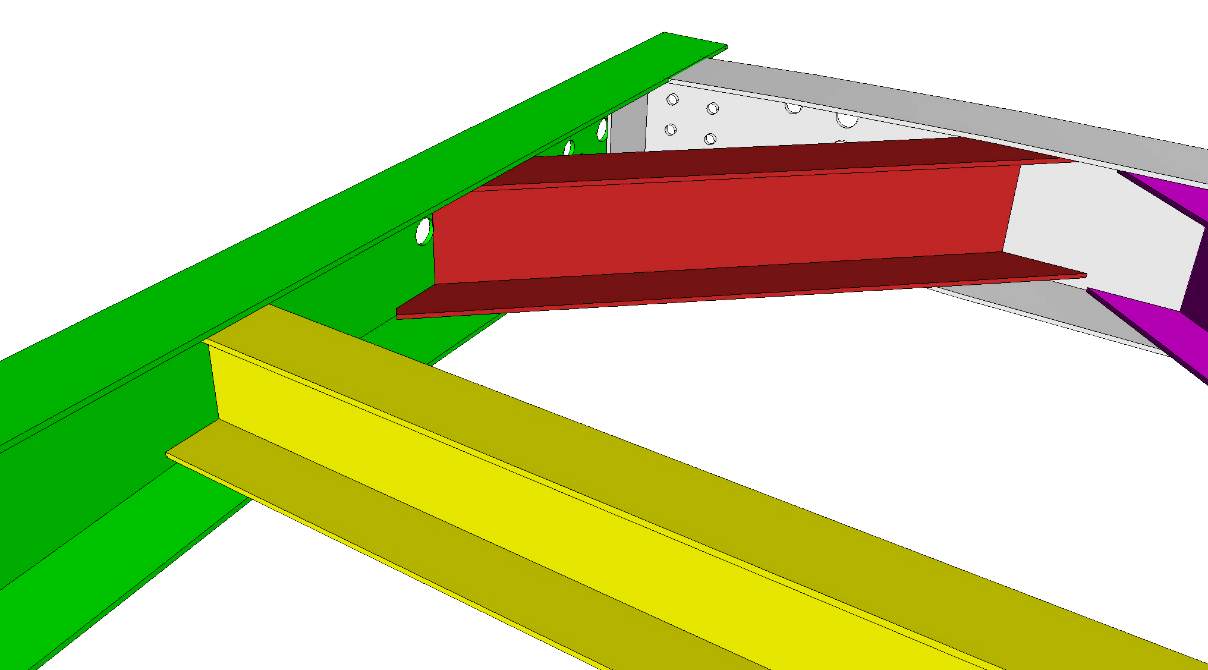 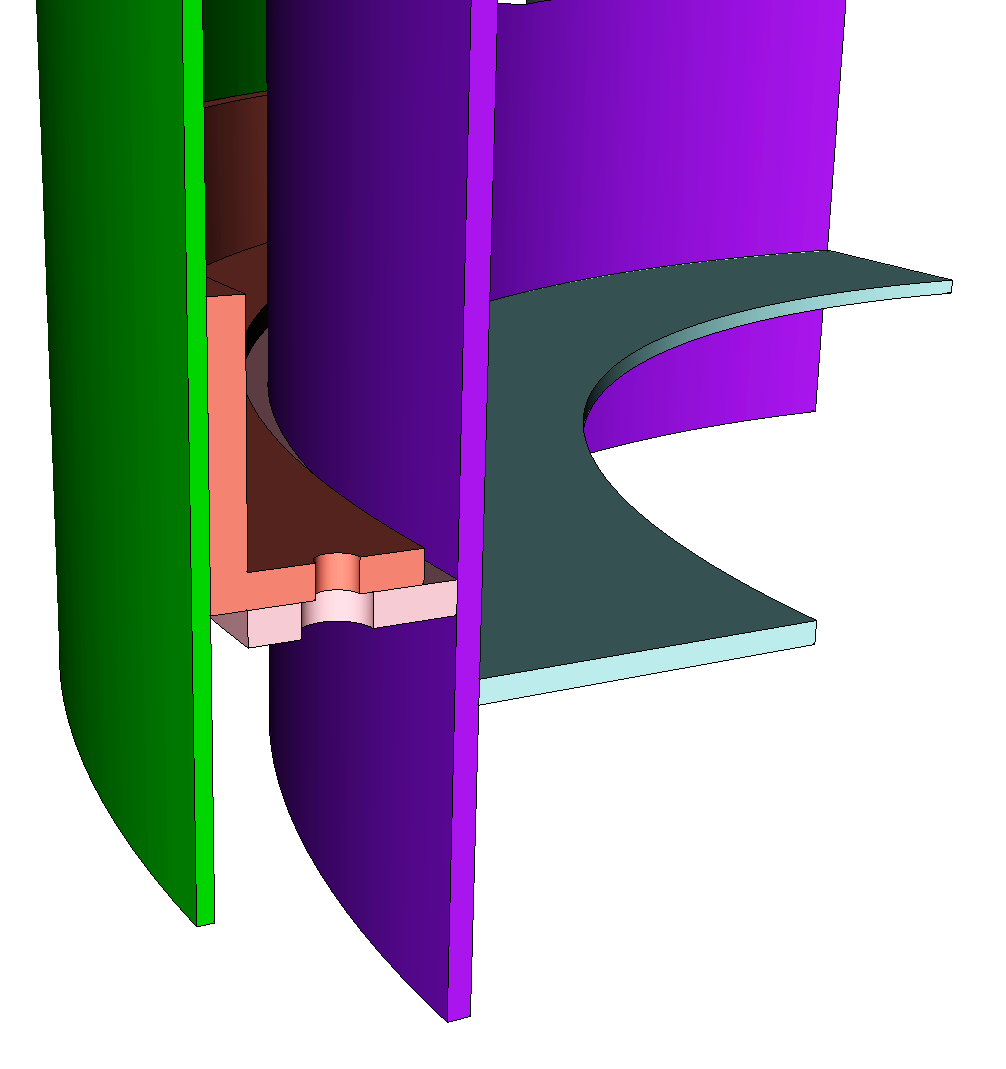 gaz-33086-1
quarter-cannister
Test Cases
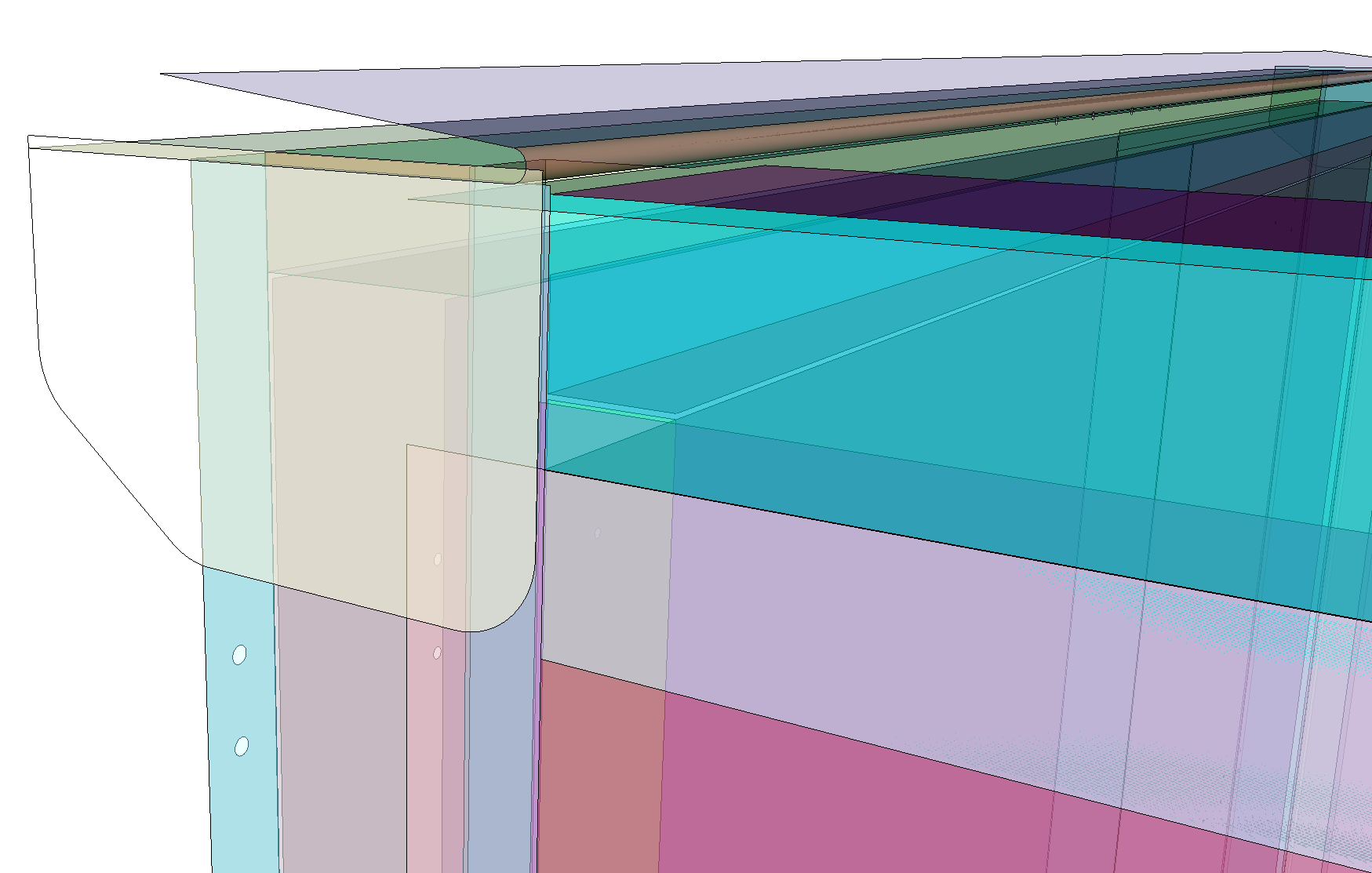 Closeup Shell Models
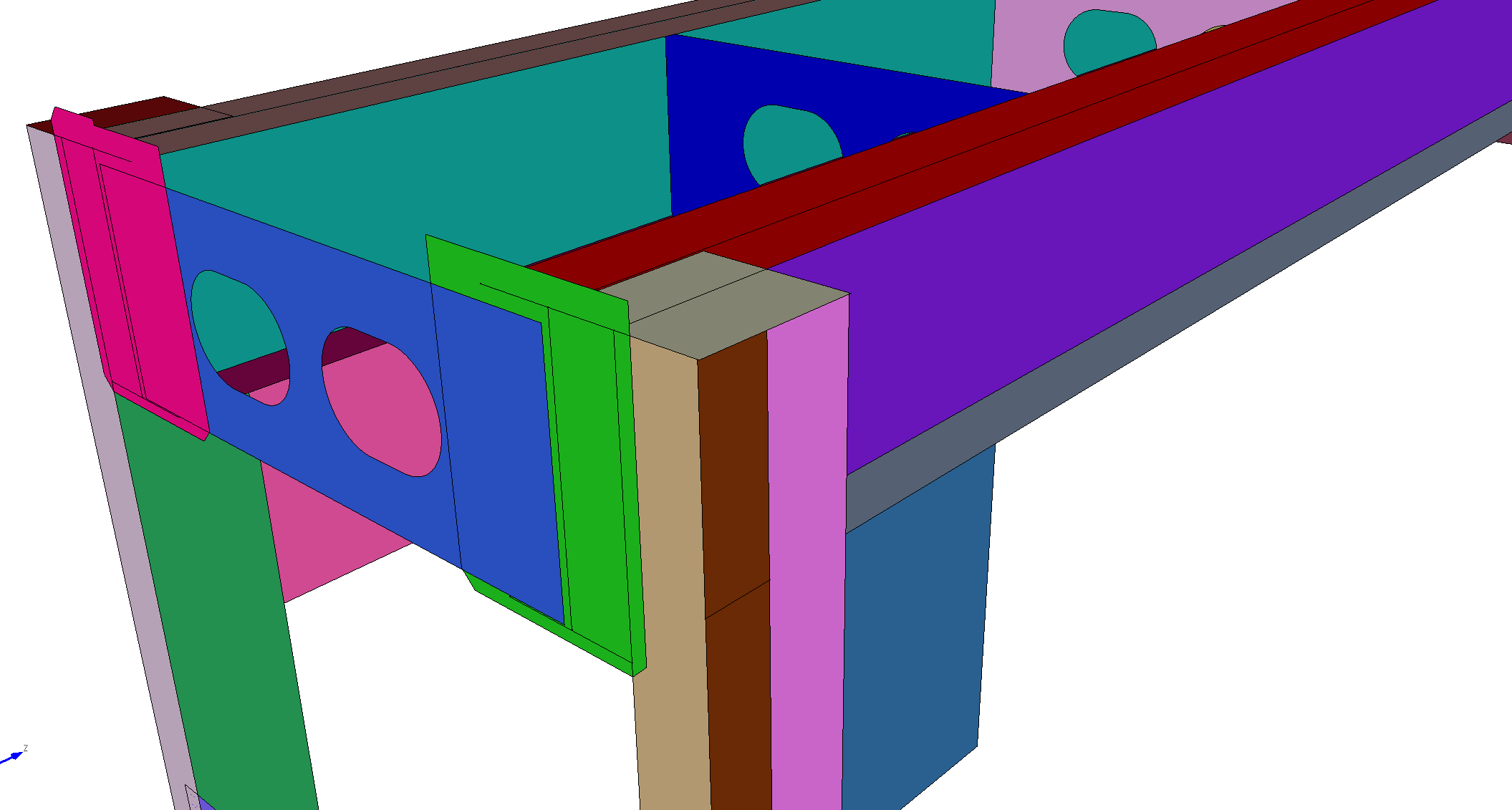 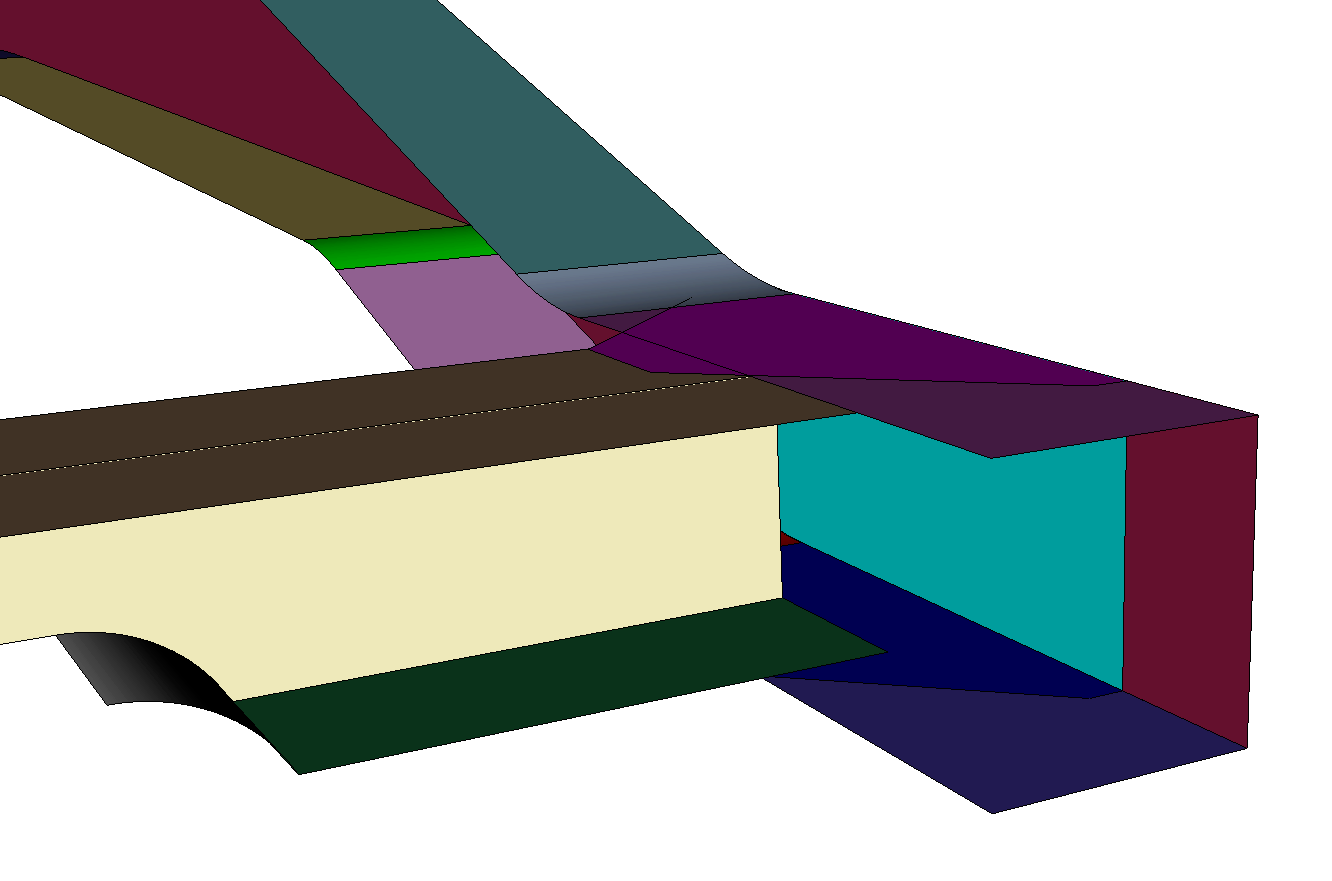 BAU_VUC
cnc-tube-cutter-1
mack-superliner-3
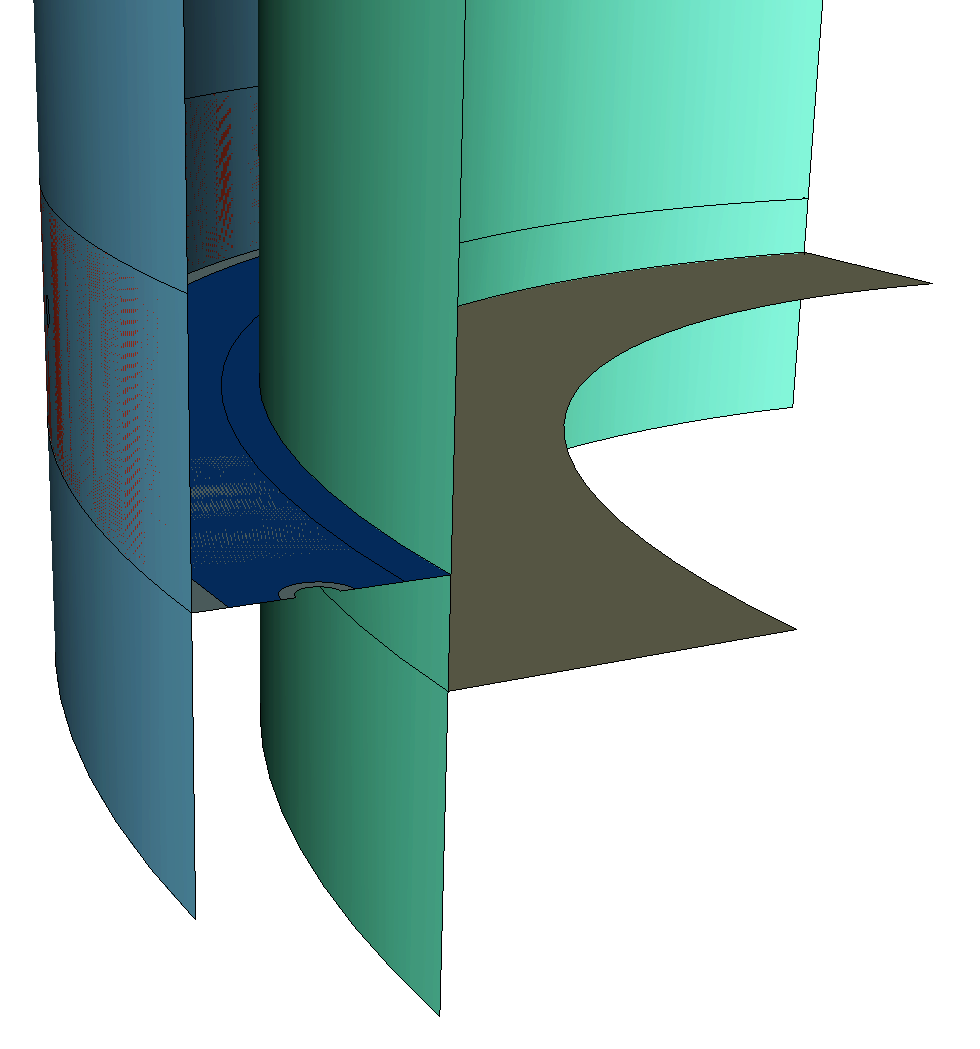 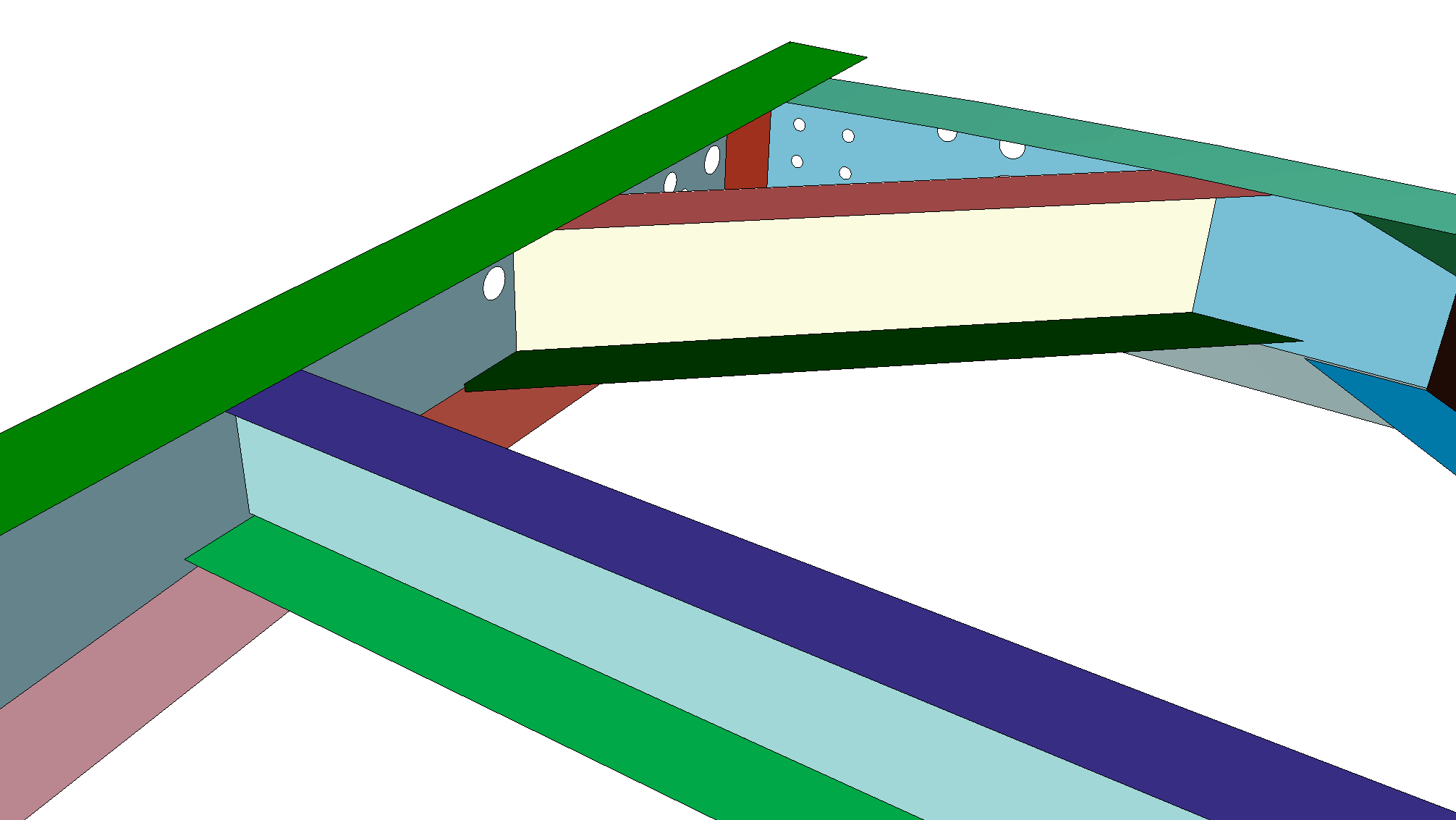 gaz-33086-1
quarter-cannister
Test Cases
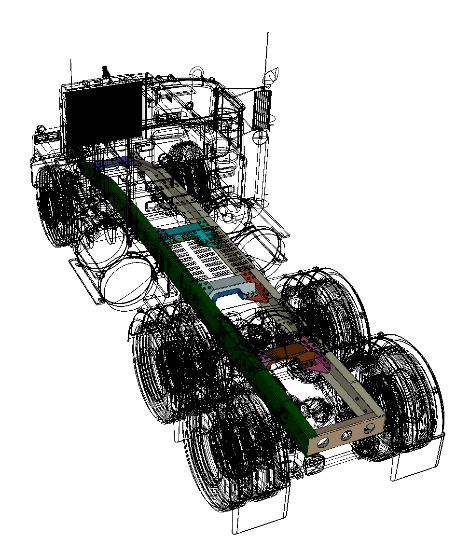 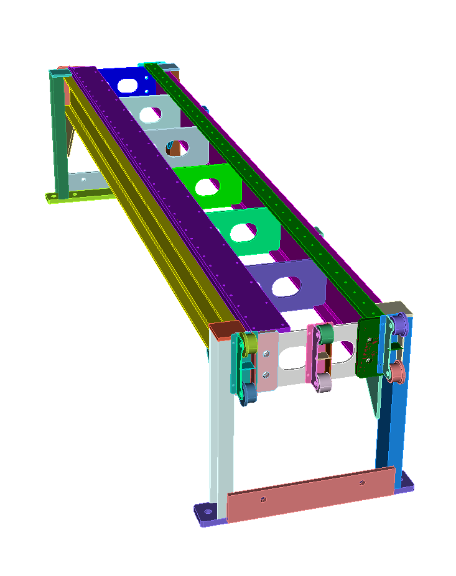 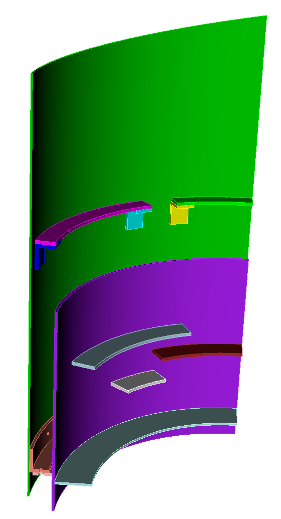 Results
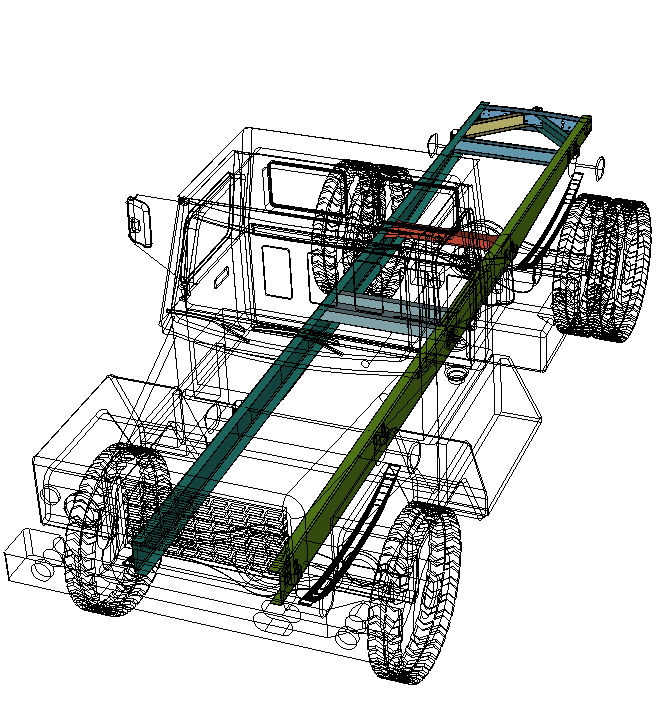 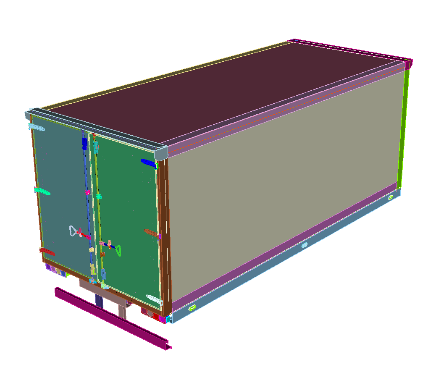 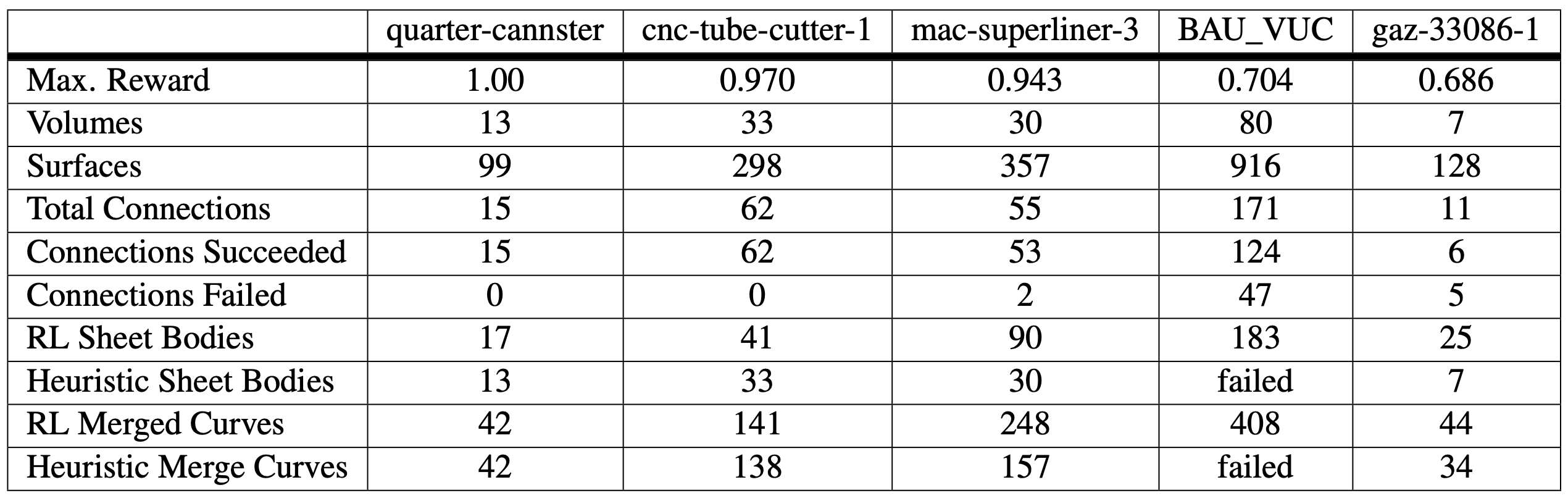 Command Procedure
Journal File:
Text-based script for generating shell model from 3D volumes
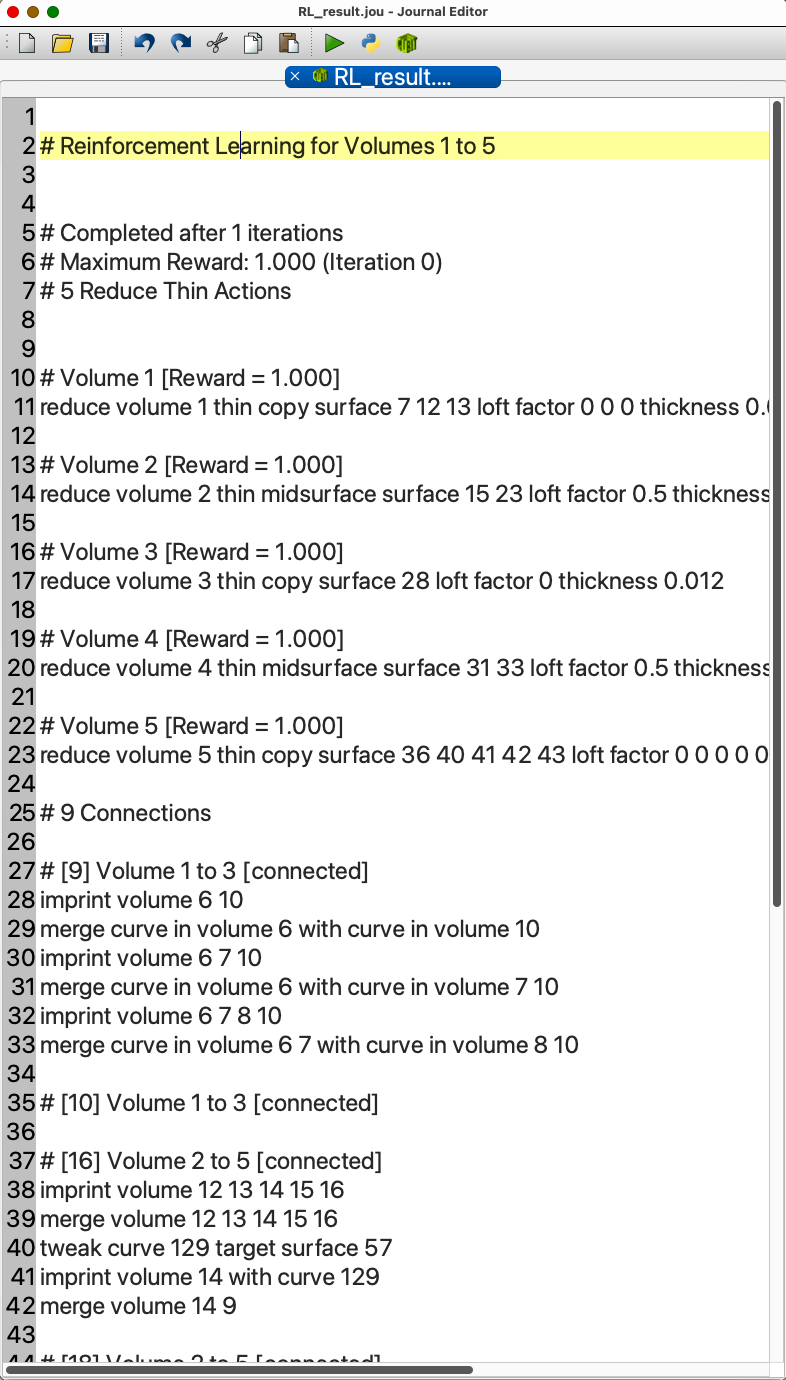 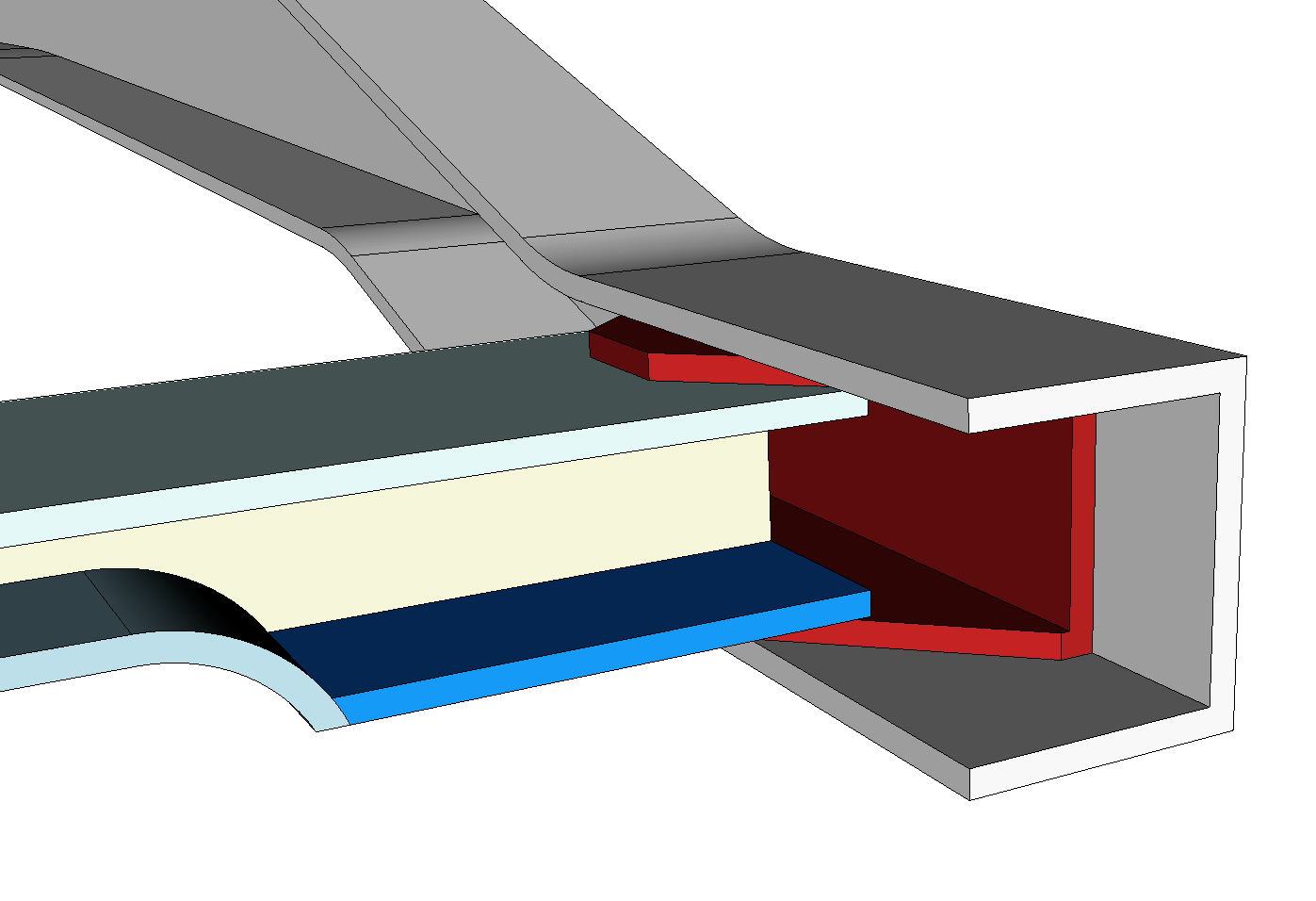 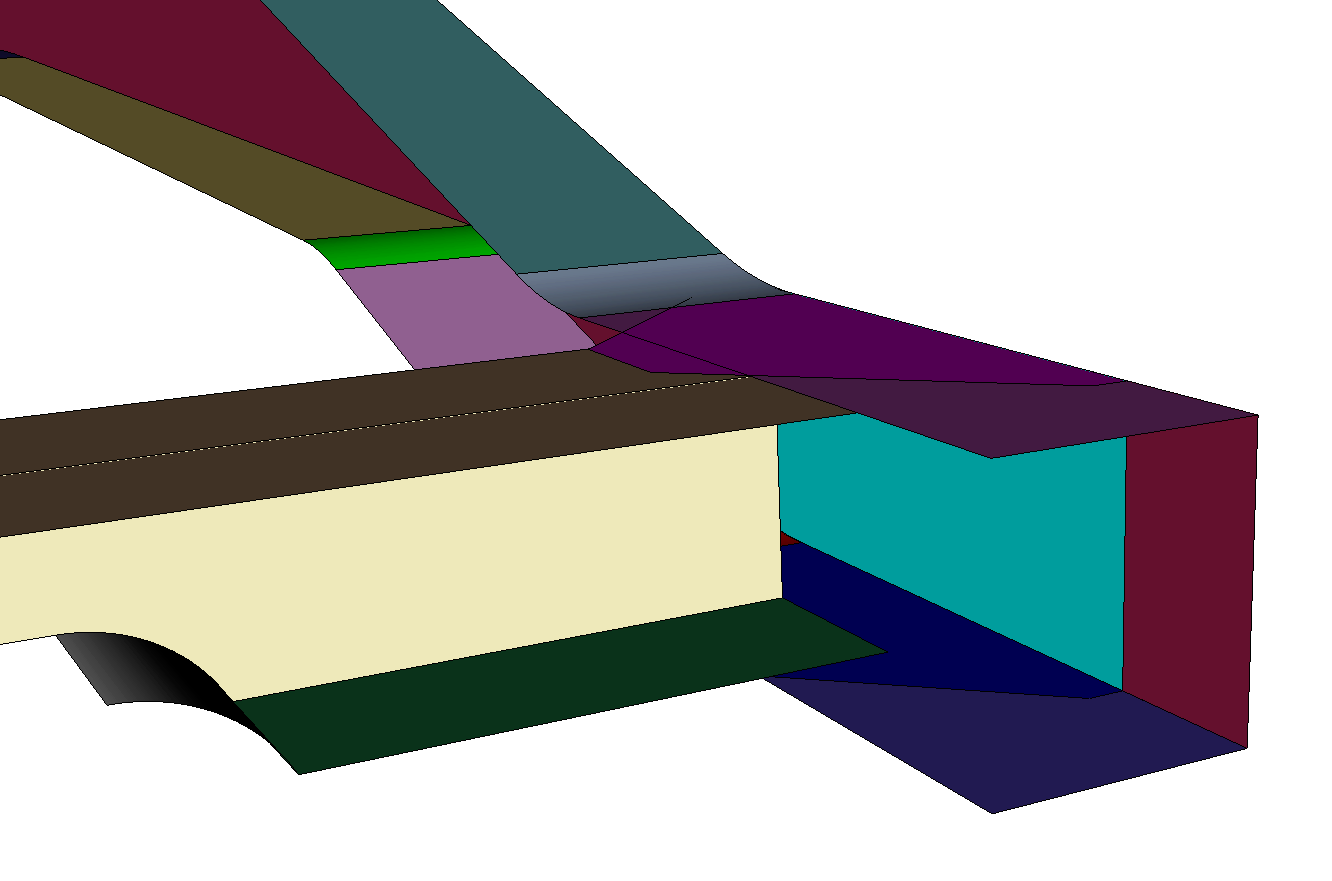 Initial 3D Solid Model
Final Shell Model
Journal File of Best RL iteration
Command Procedure
Command counts from result RL procedures
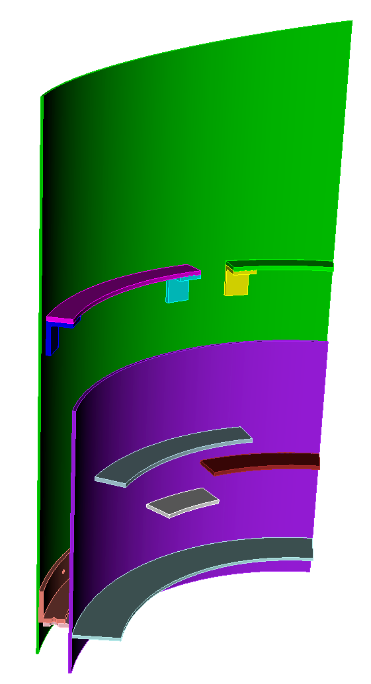 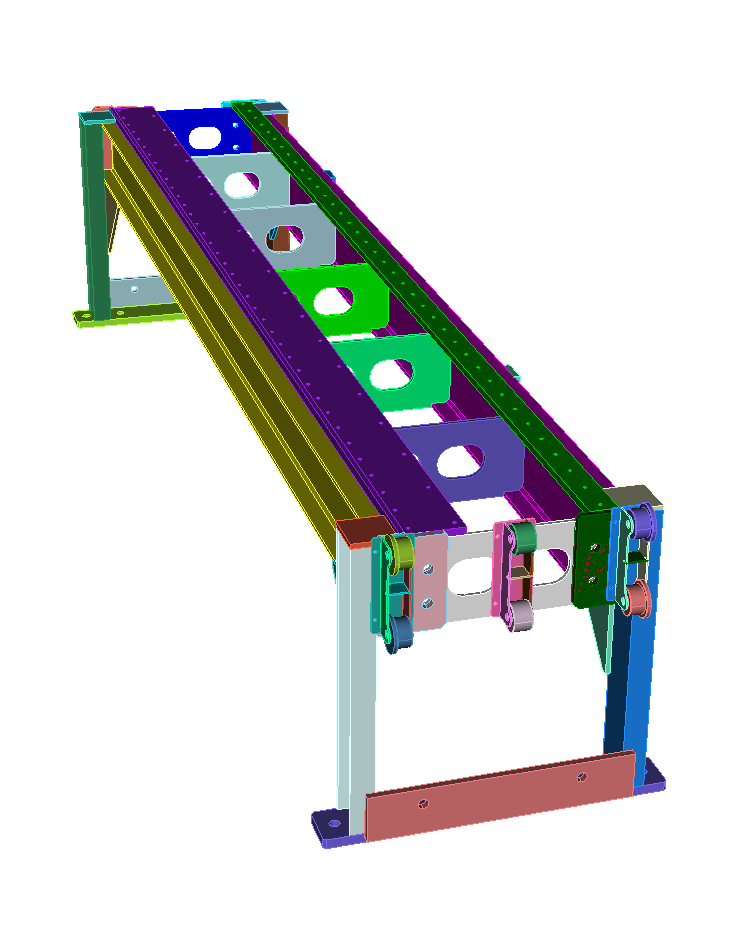 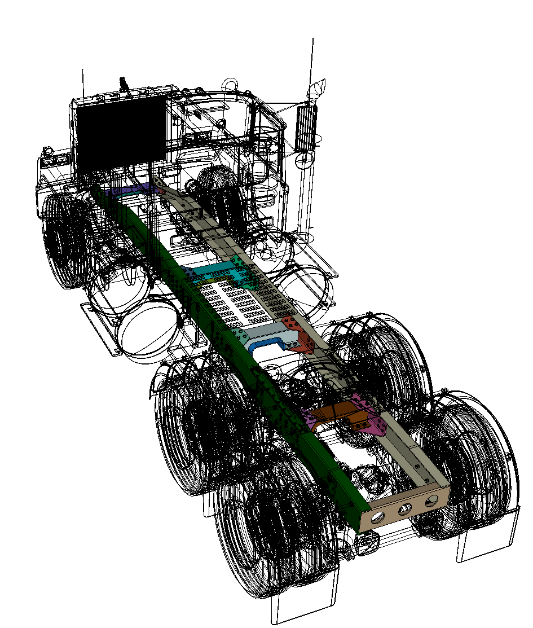 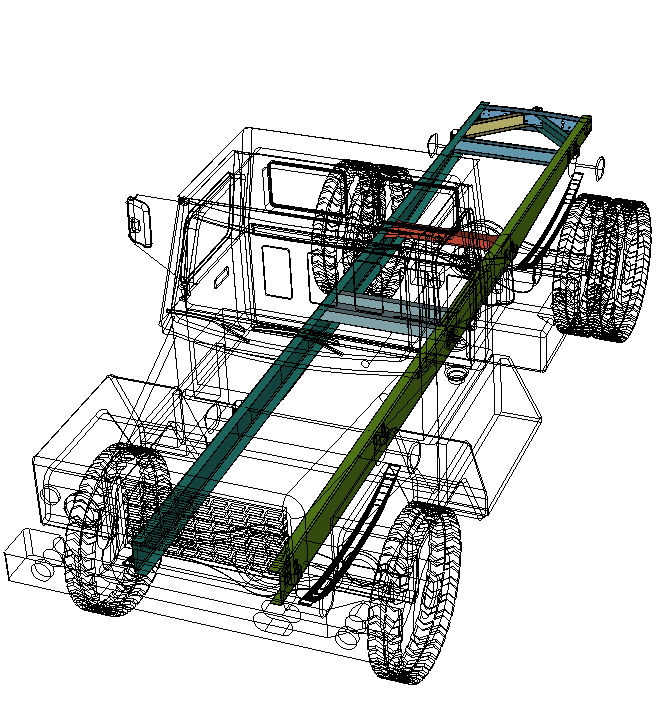 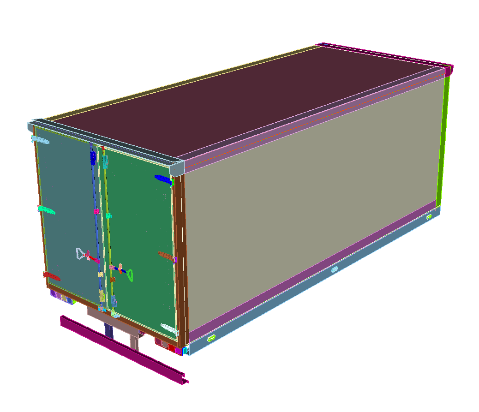 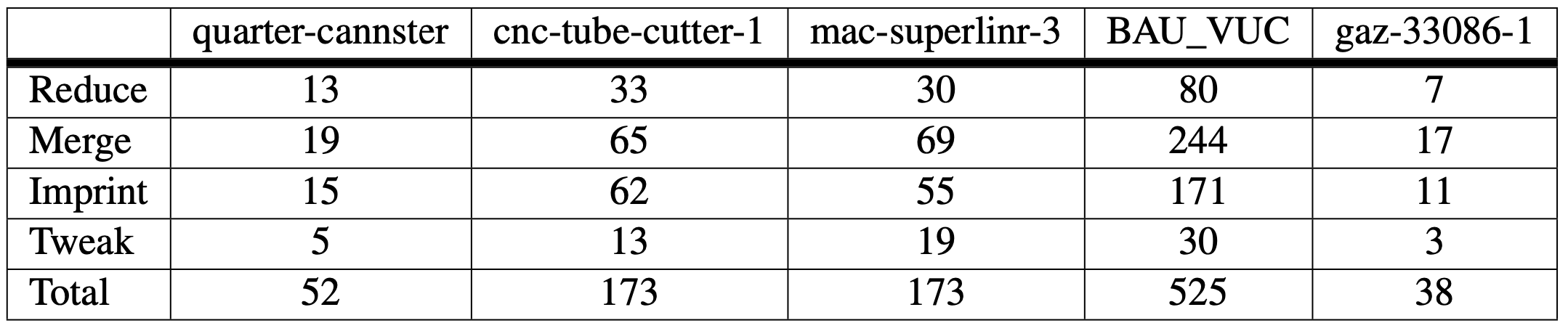 Summary
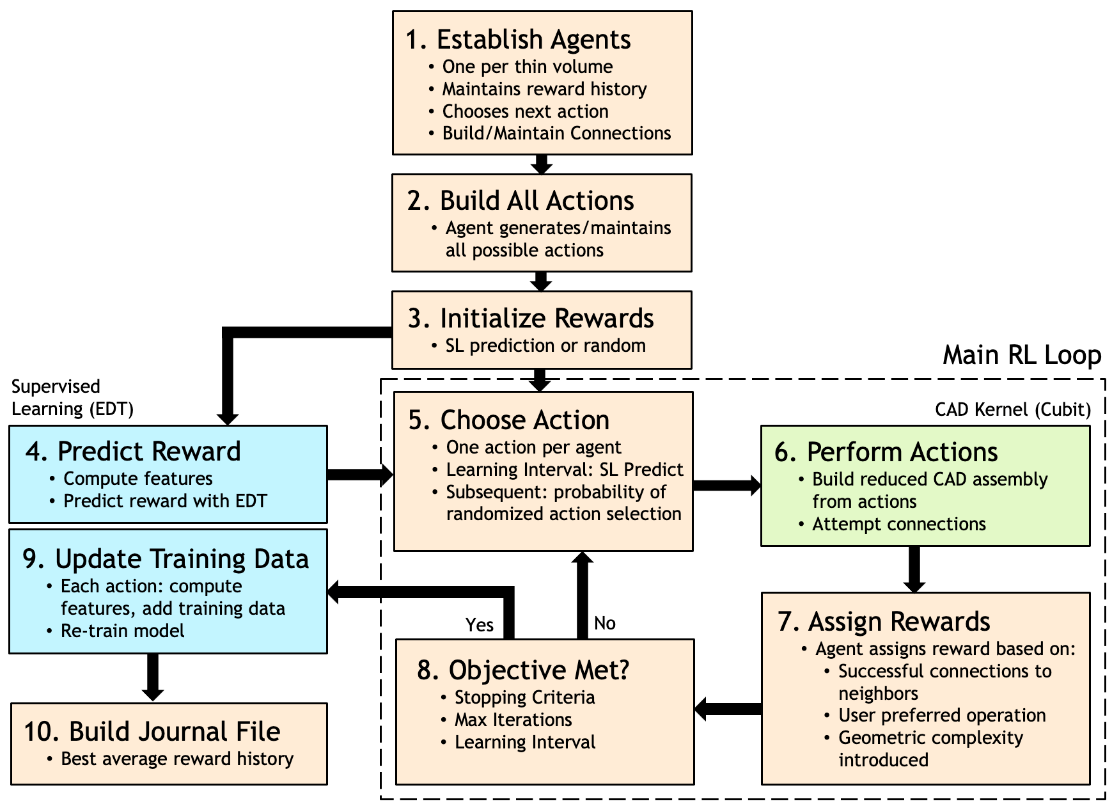 Multi-agent reinforcement learning for reducing thin volume CAD assemblies to connected sheet bodies for shell-based finite element analysis.
Incorporated supervised learning predictive model for continuous learning and updating in conjunction with RL.
Graphical environment integrating interactive tools for thin volume reduction, SL and RL models, and user input.
Heuristic method for thin volume reduction as a faster alternative to RL, with limitations in learning and handling infeasible conditions.
Successful performance demonstrated through multiple test cases.
Identified limitations and areas for further research.
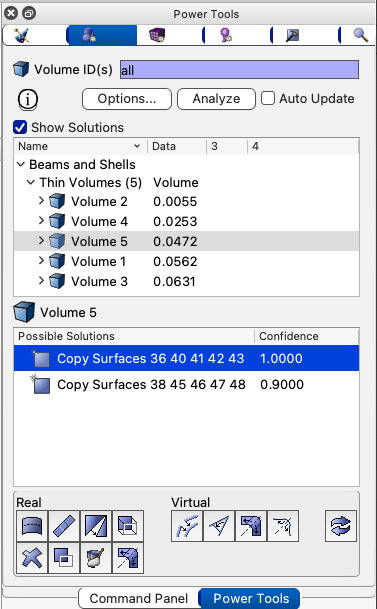 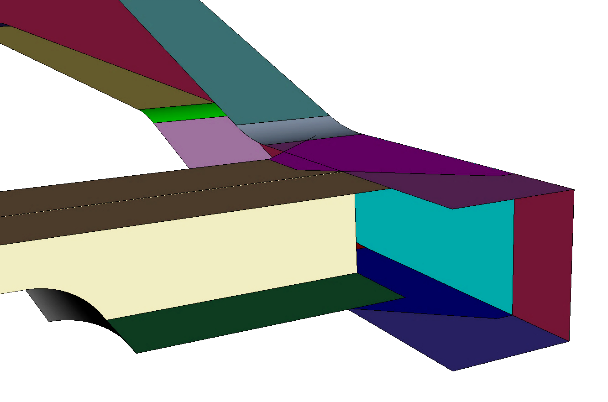